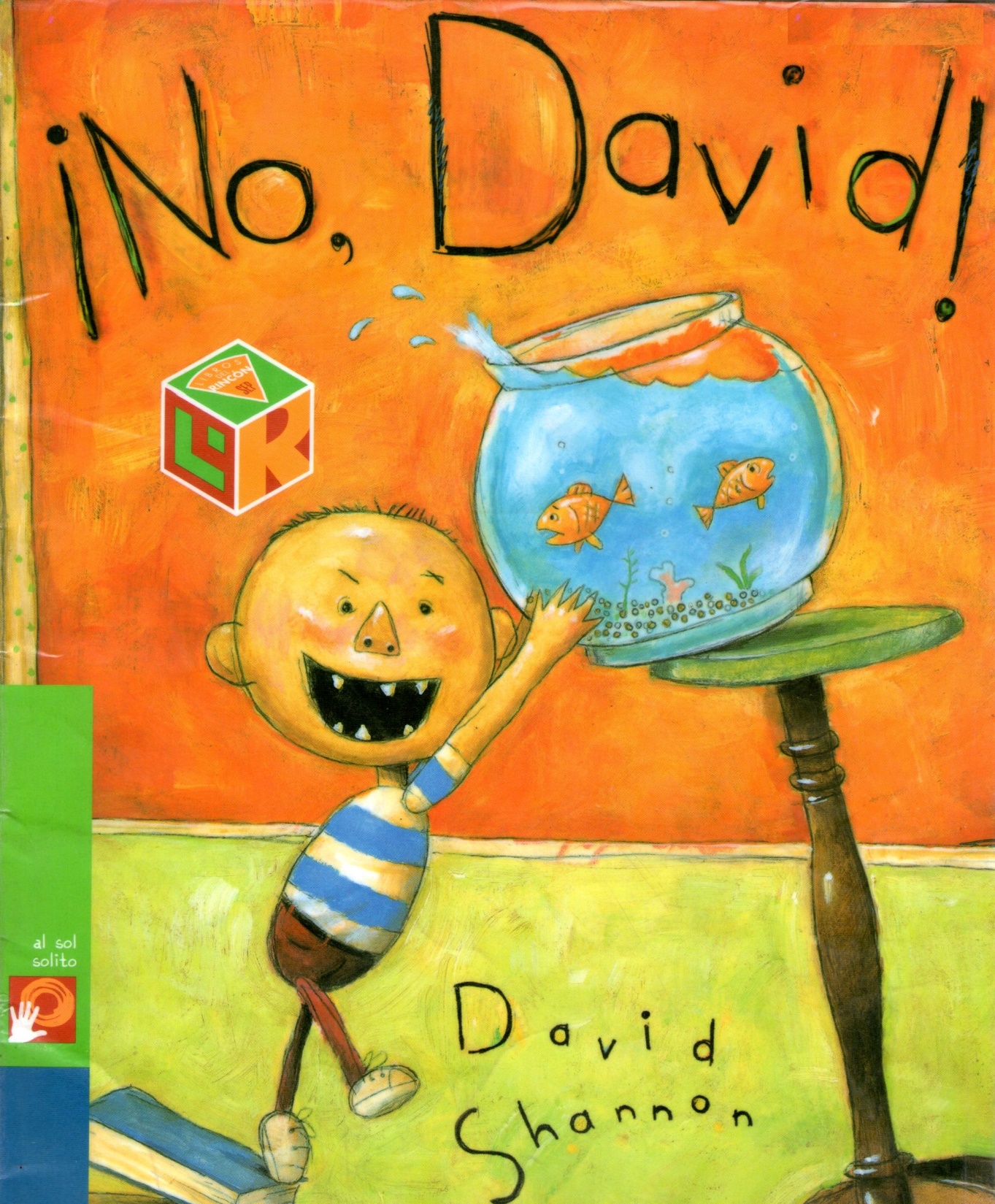 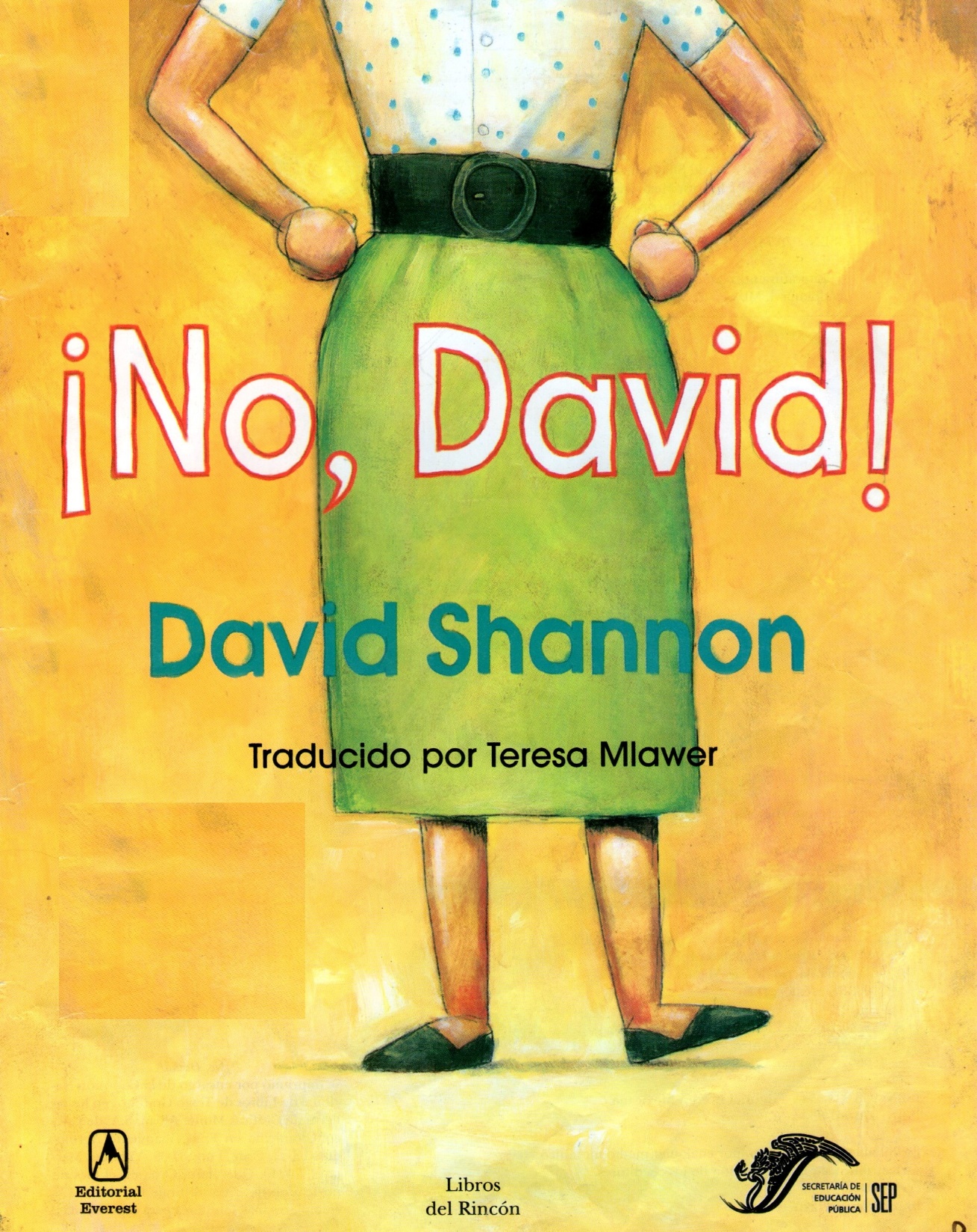 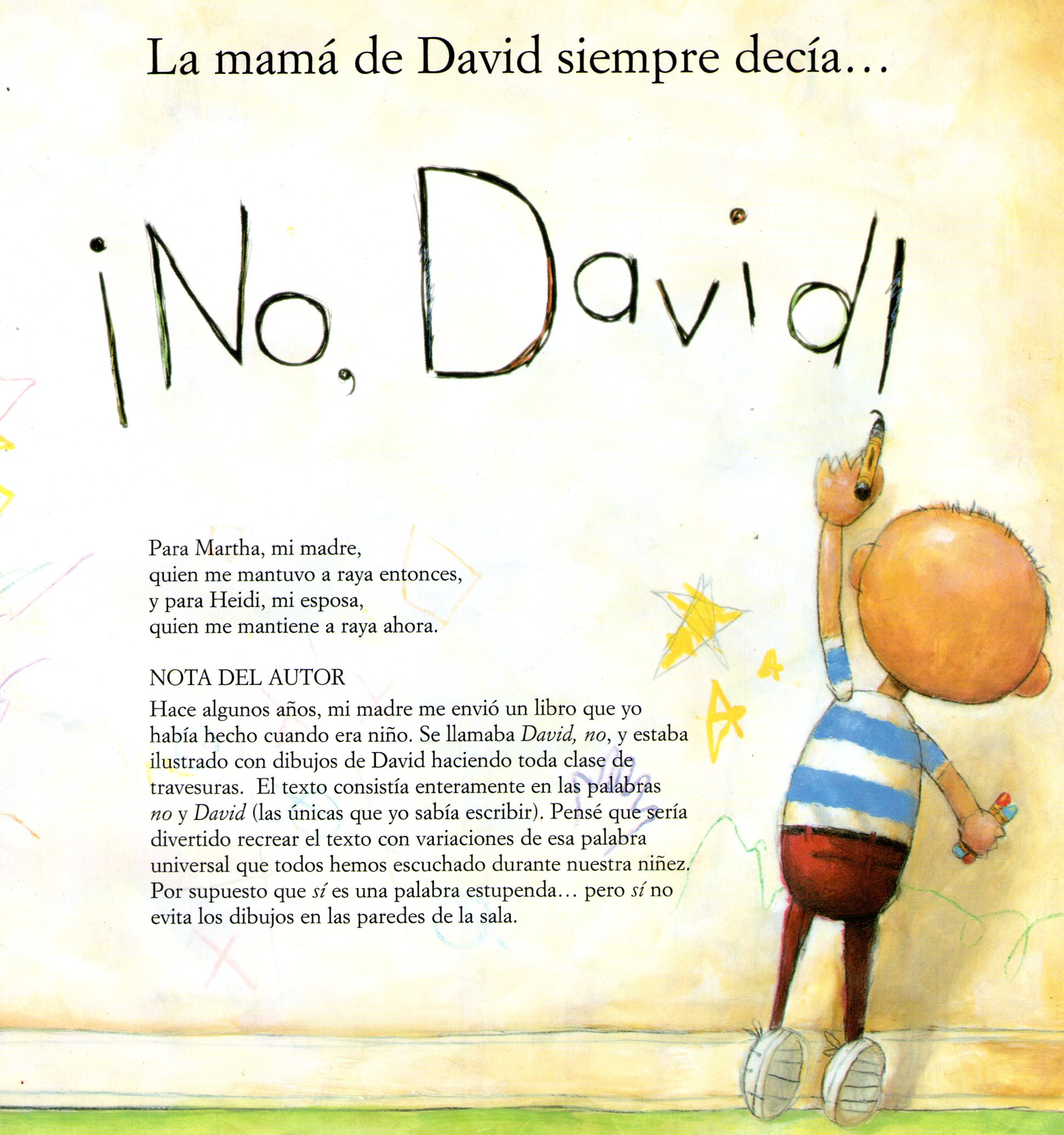 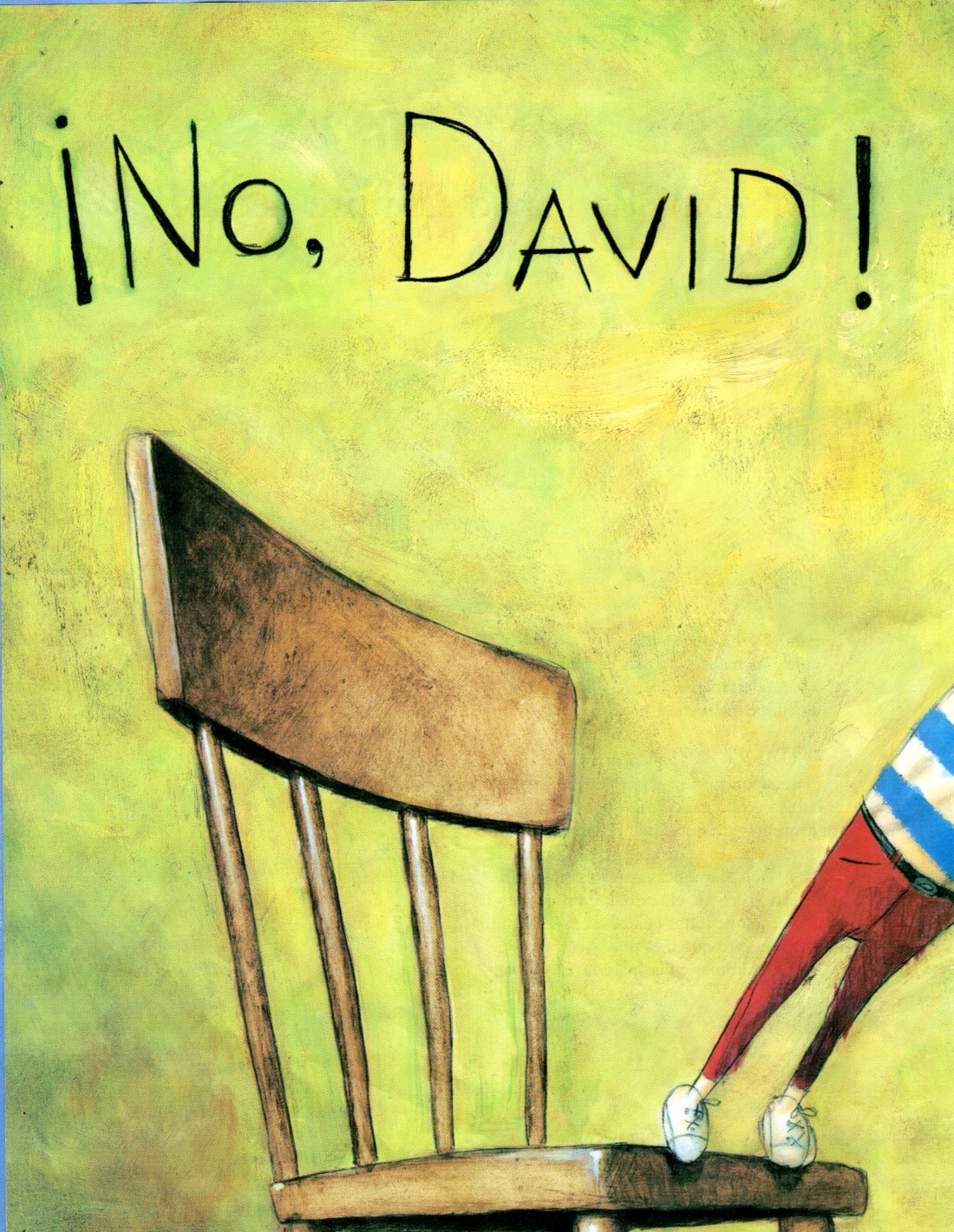 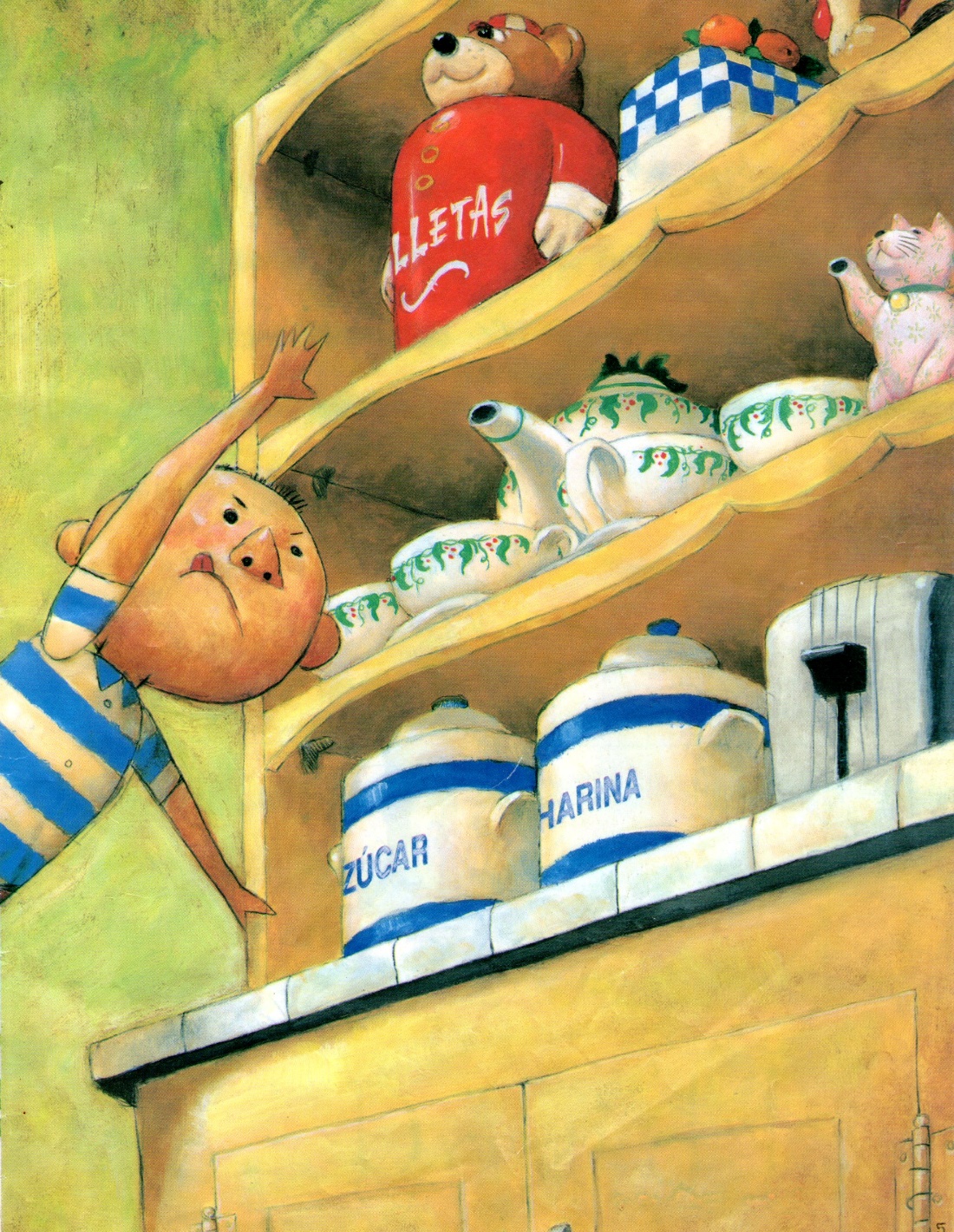 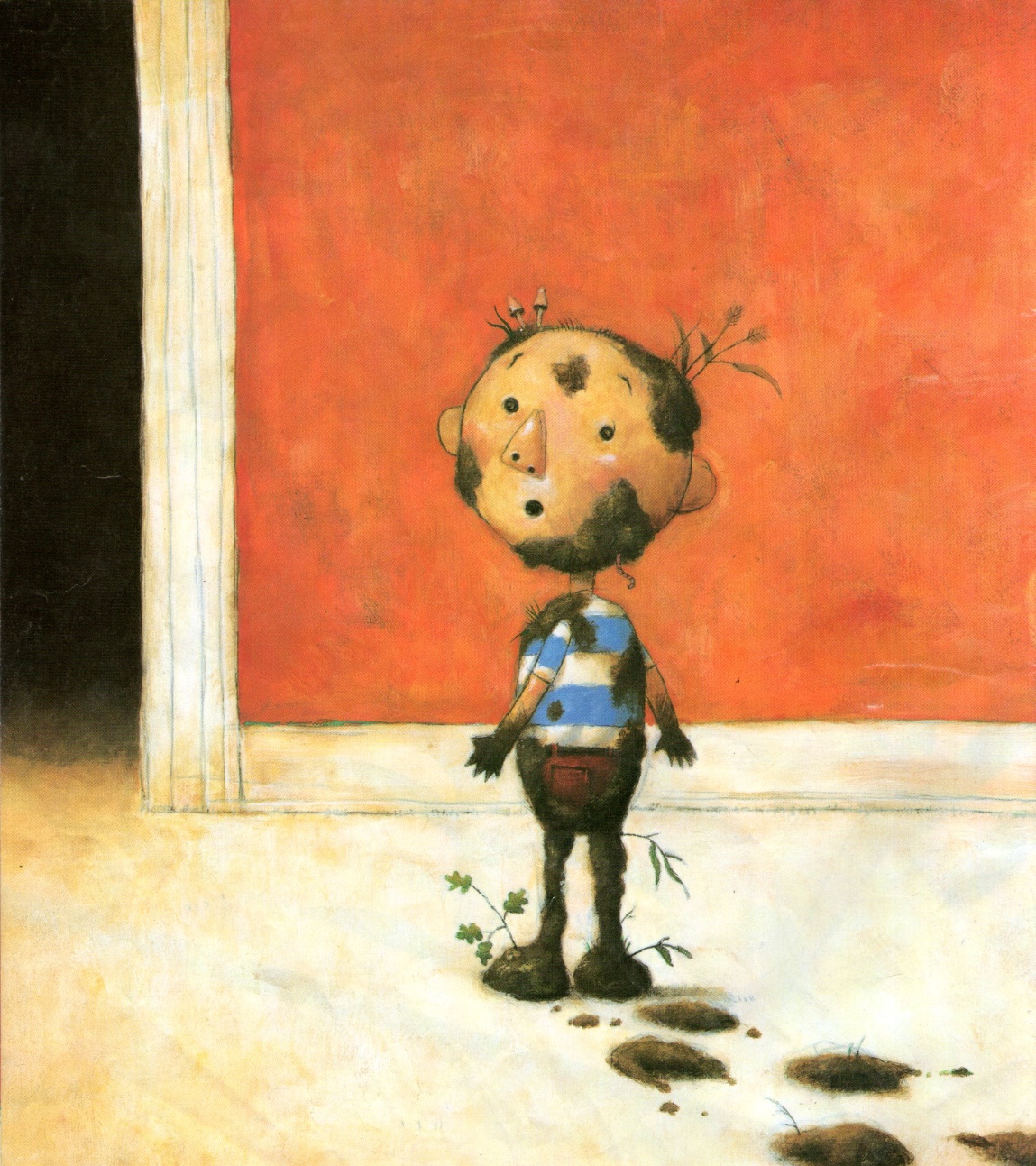 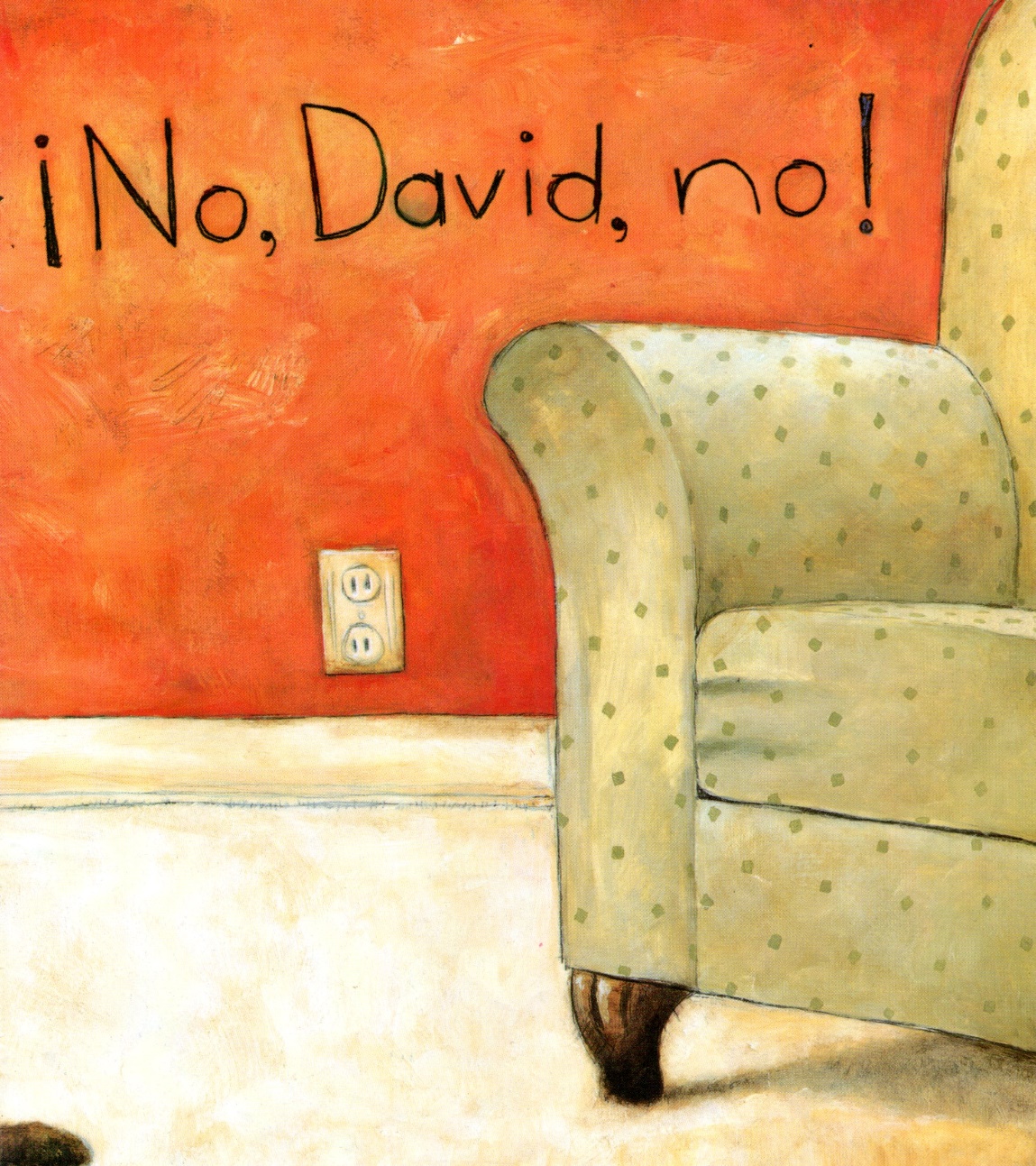 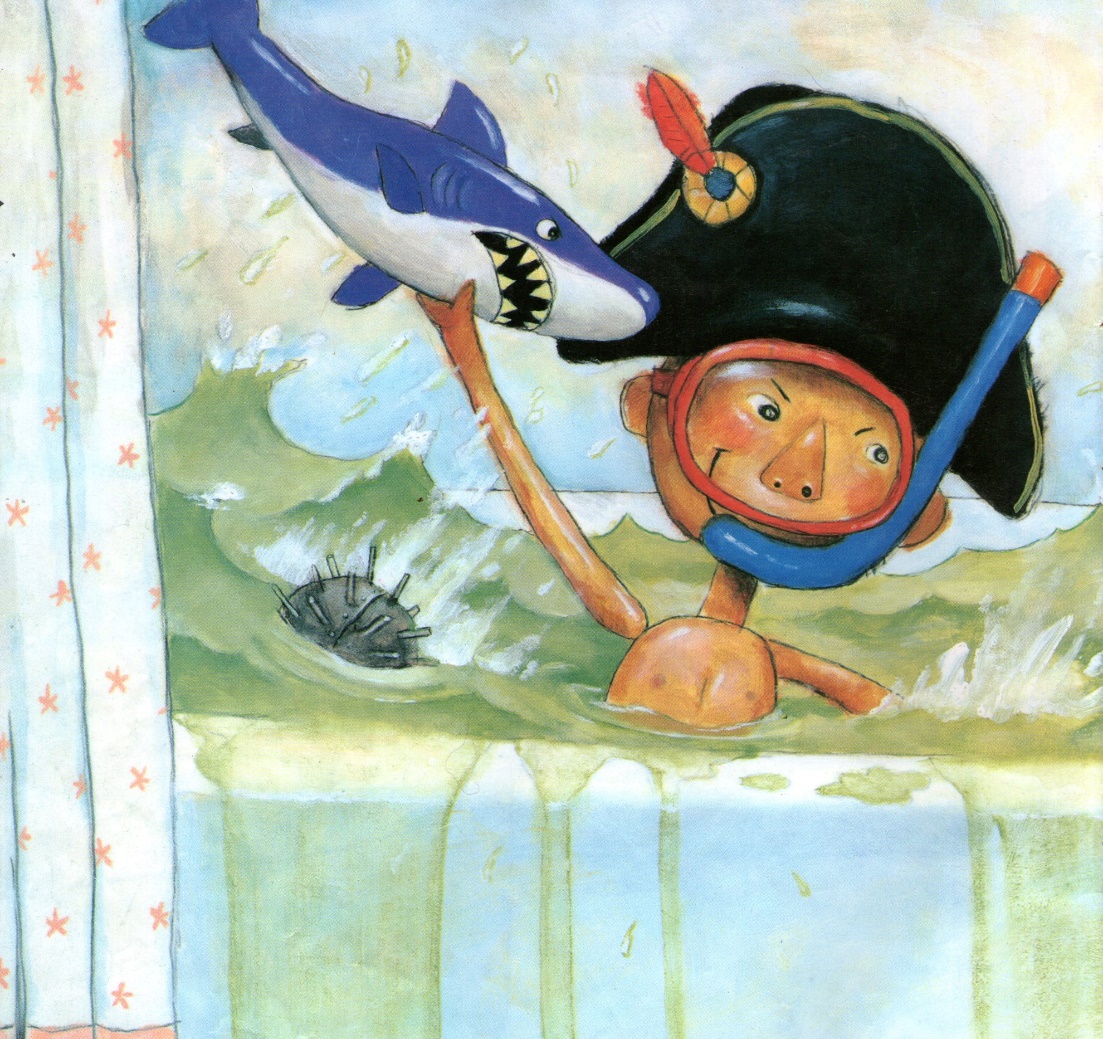 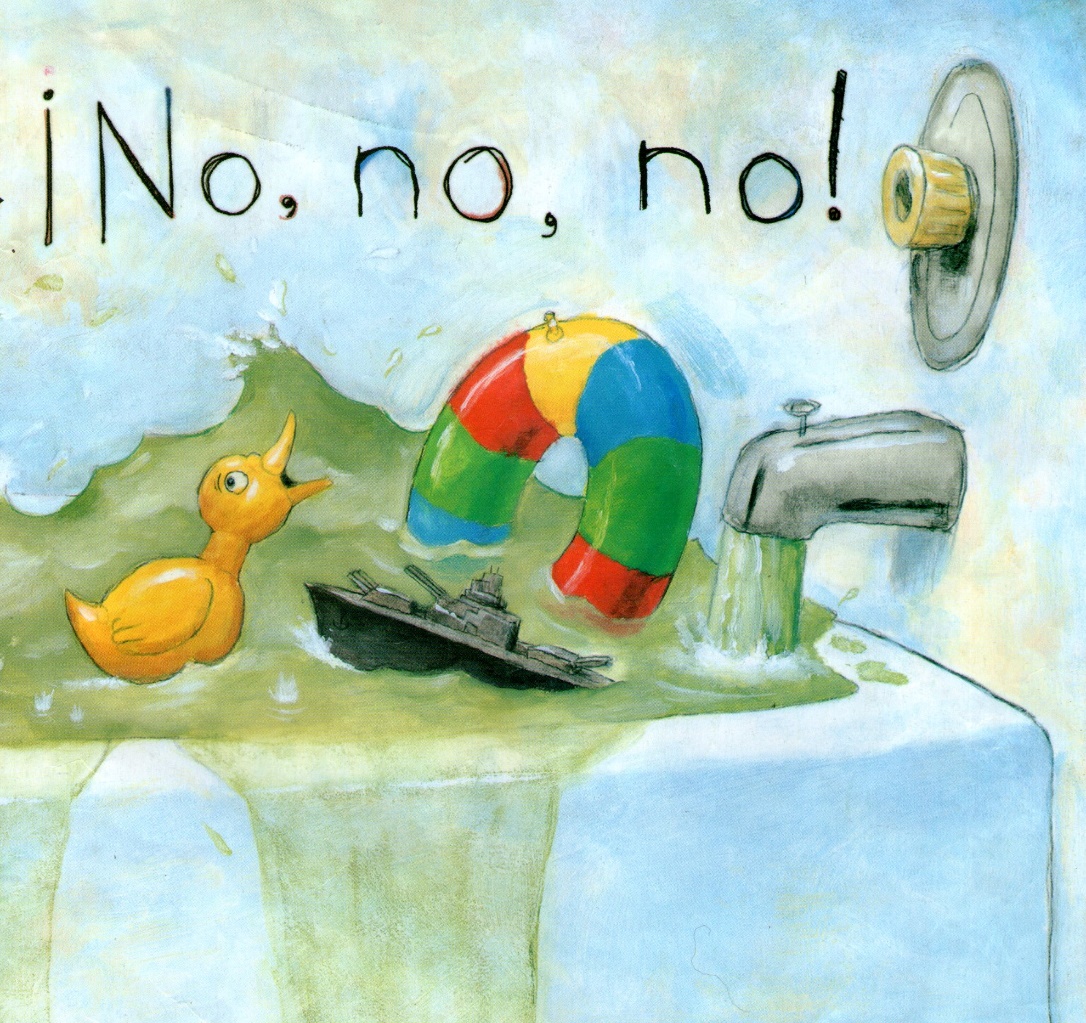 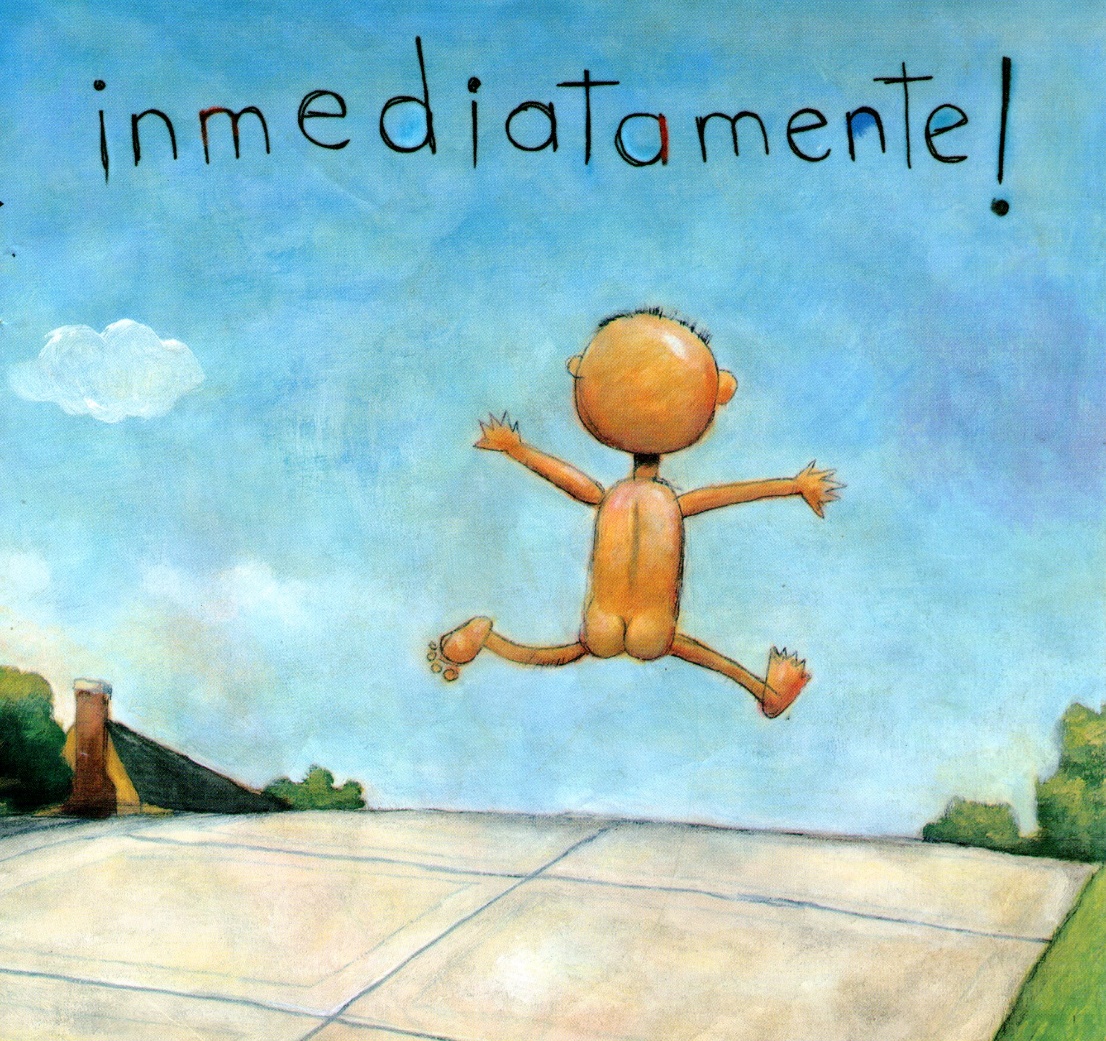 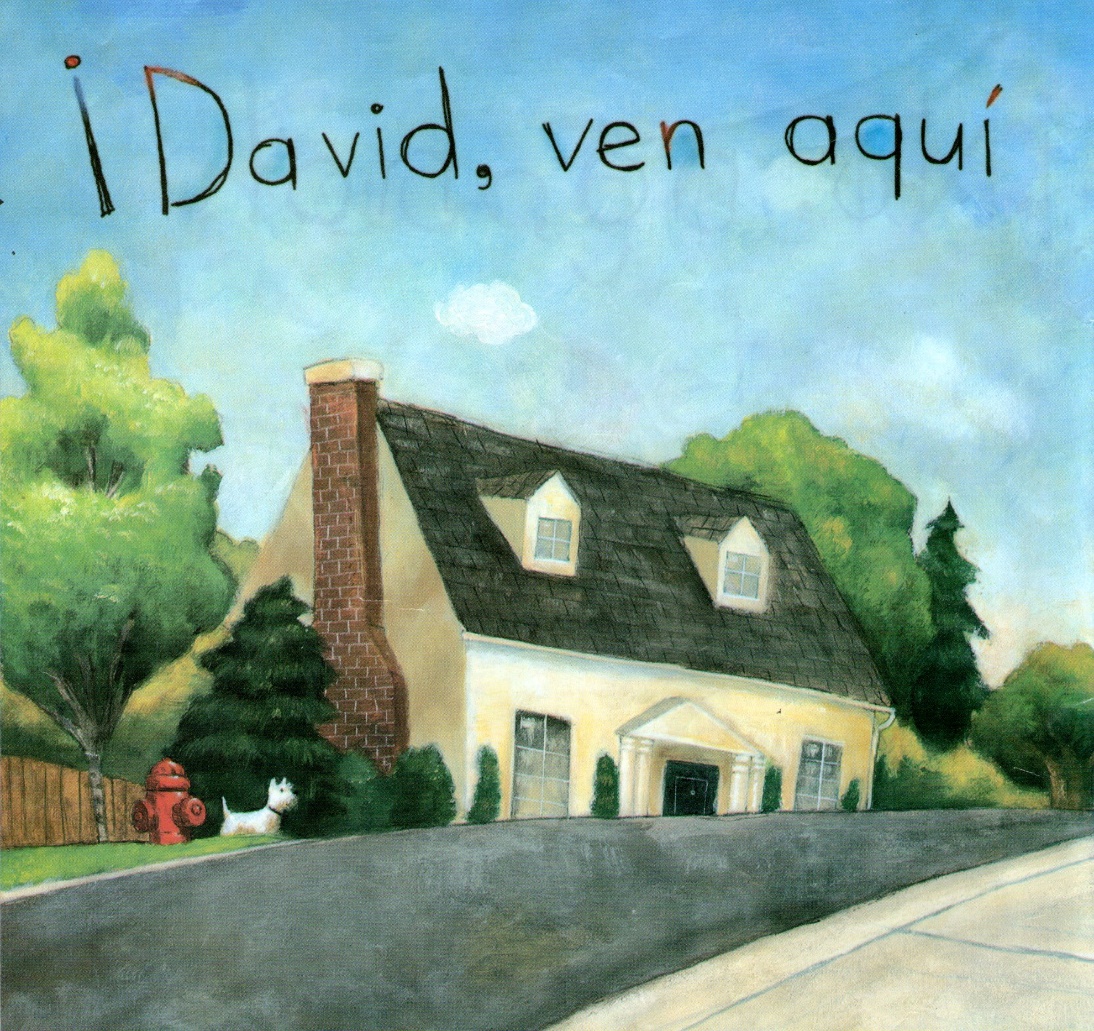 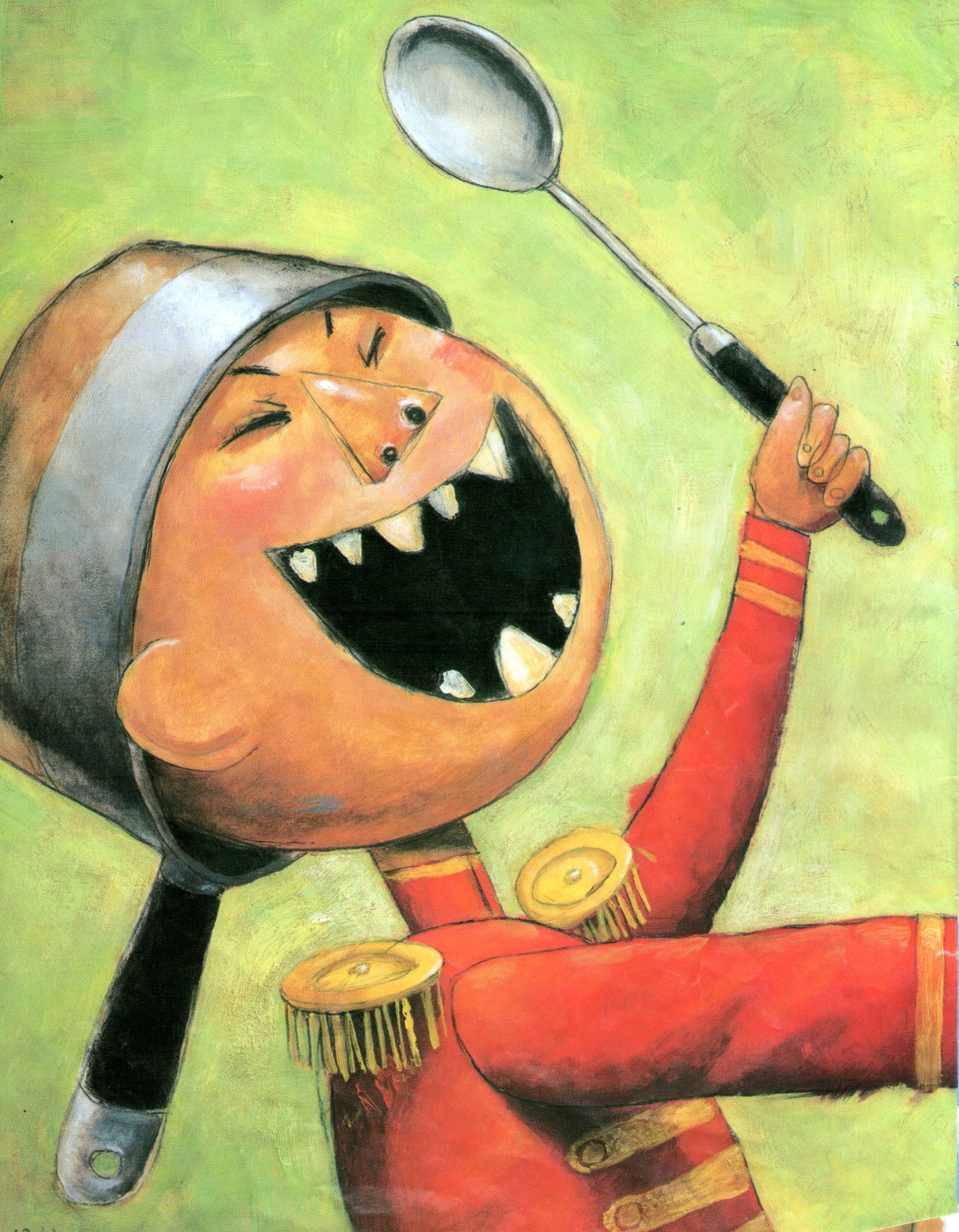 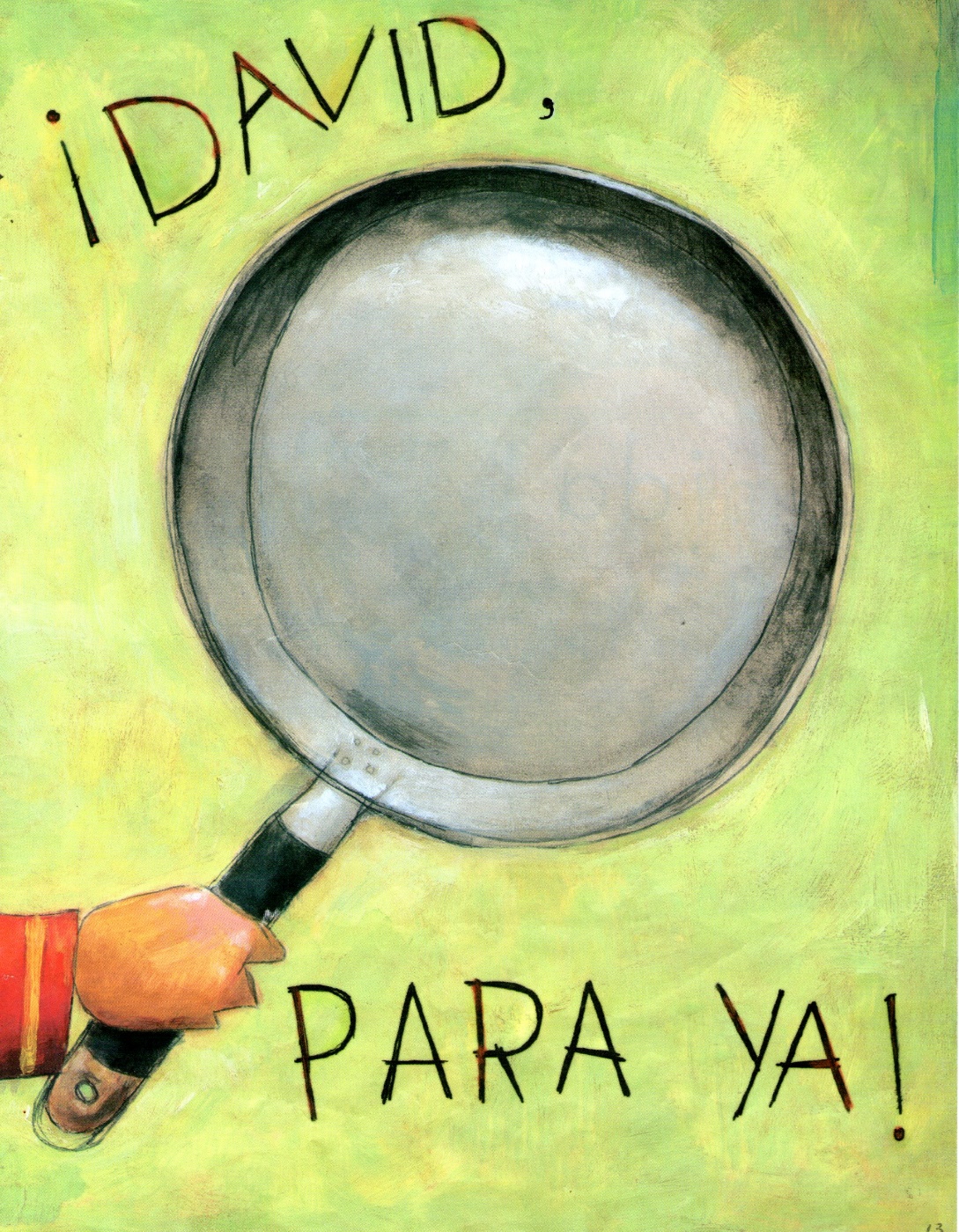 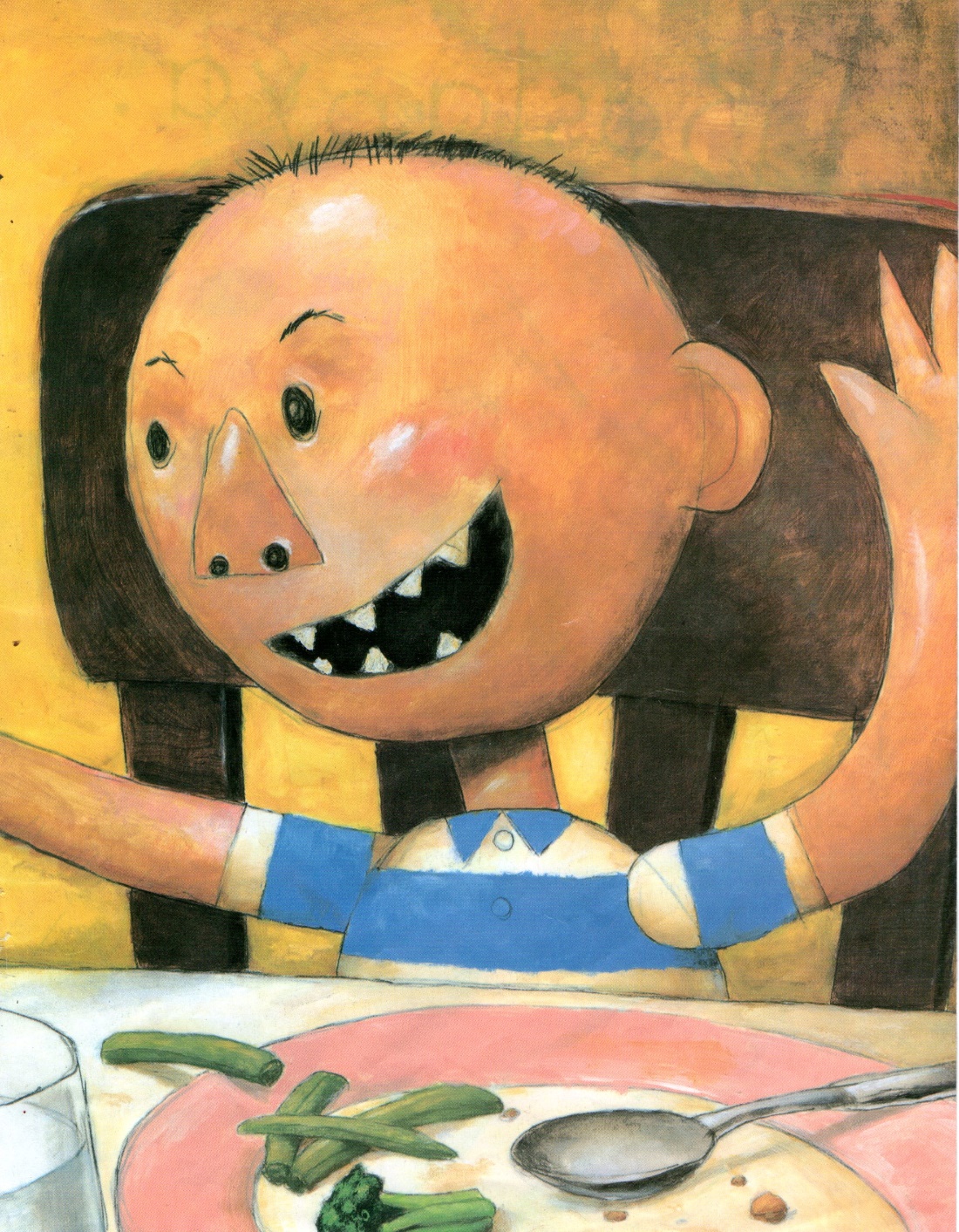 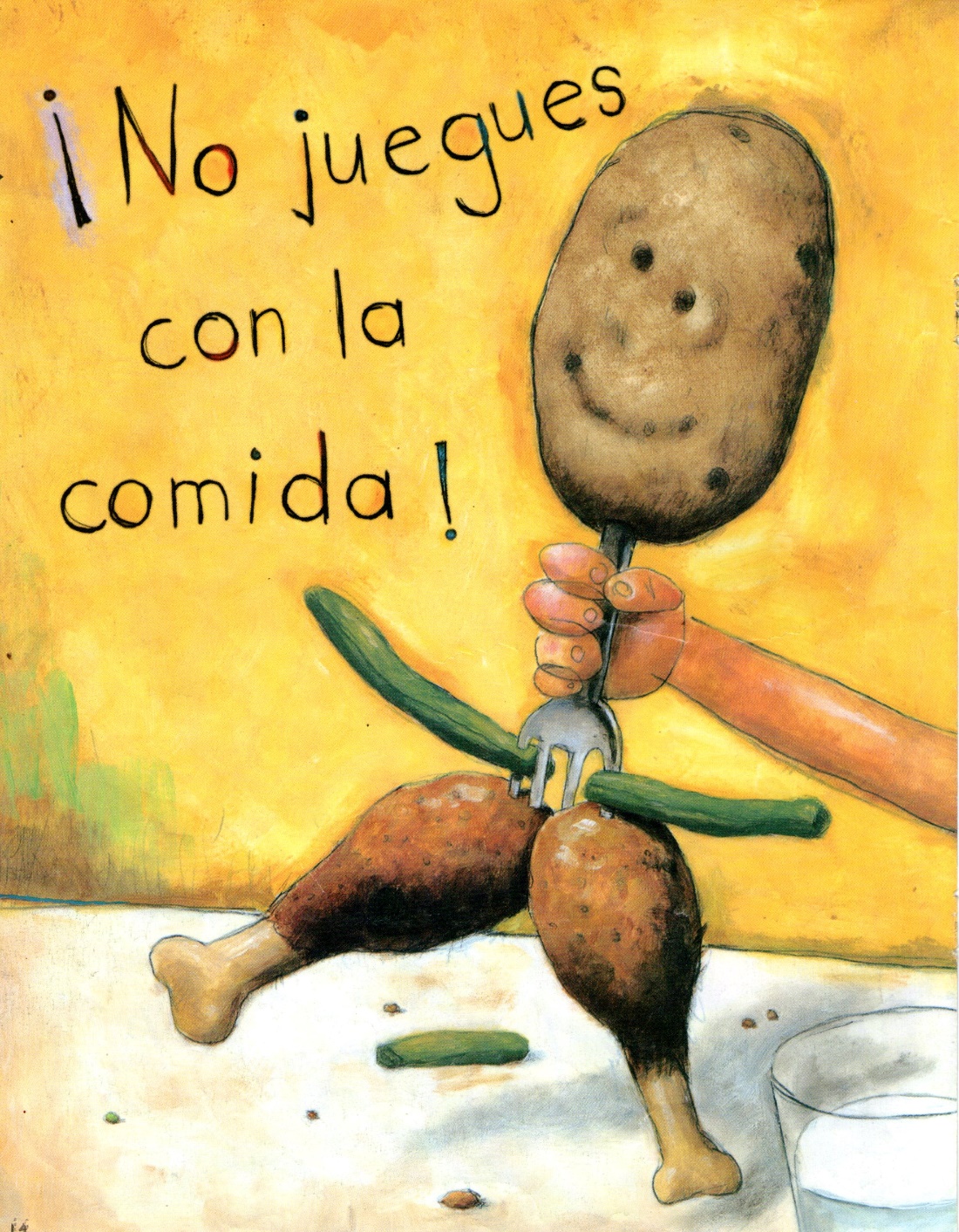 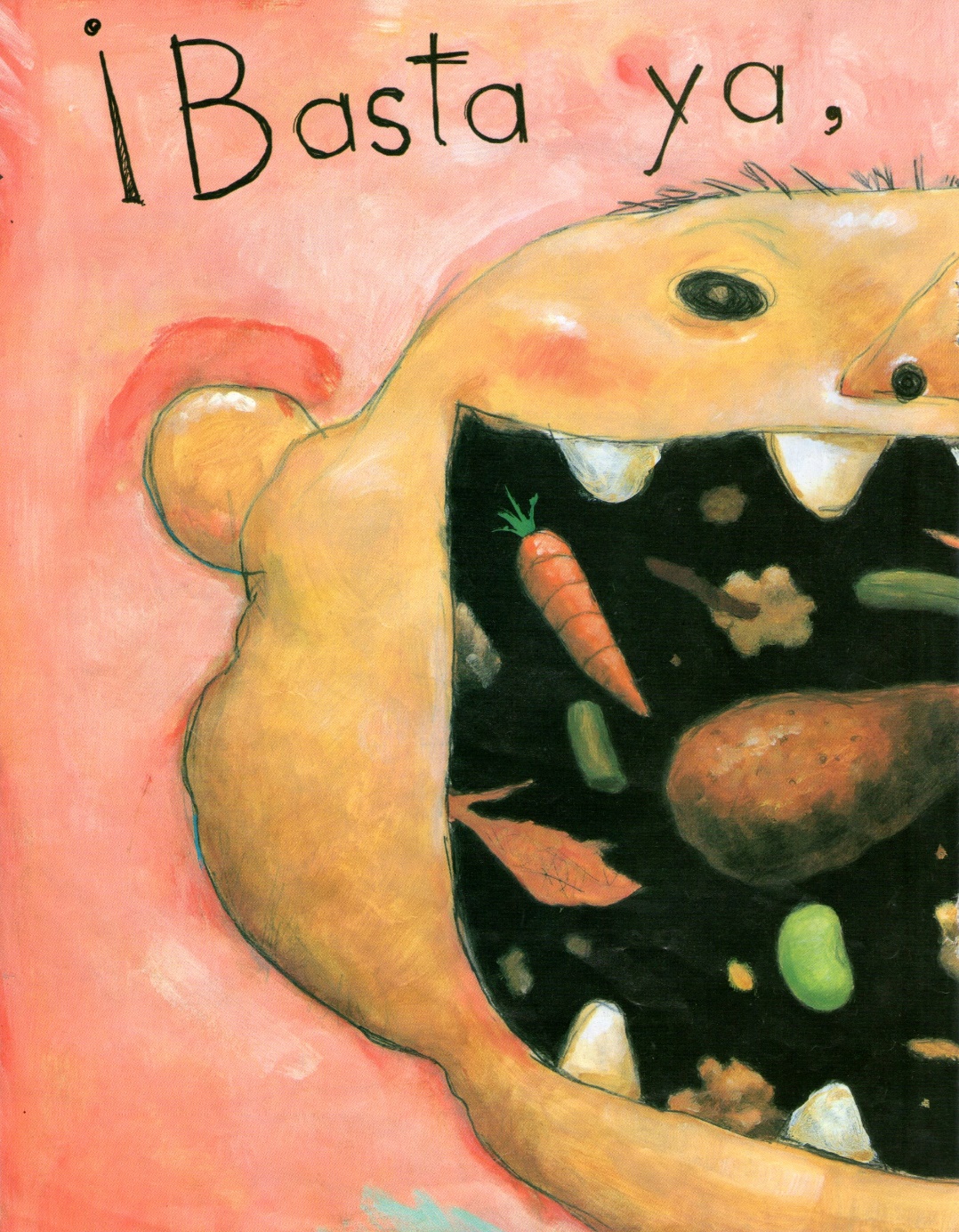 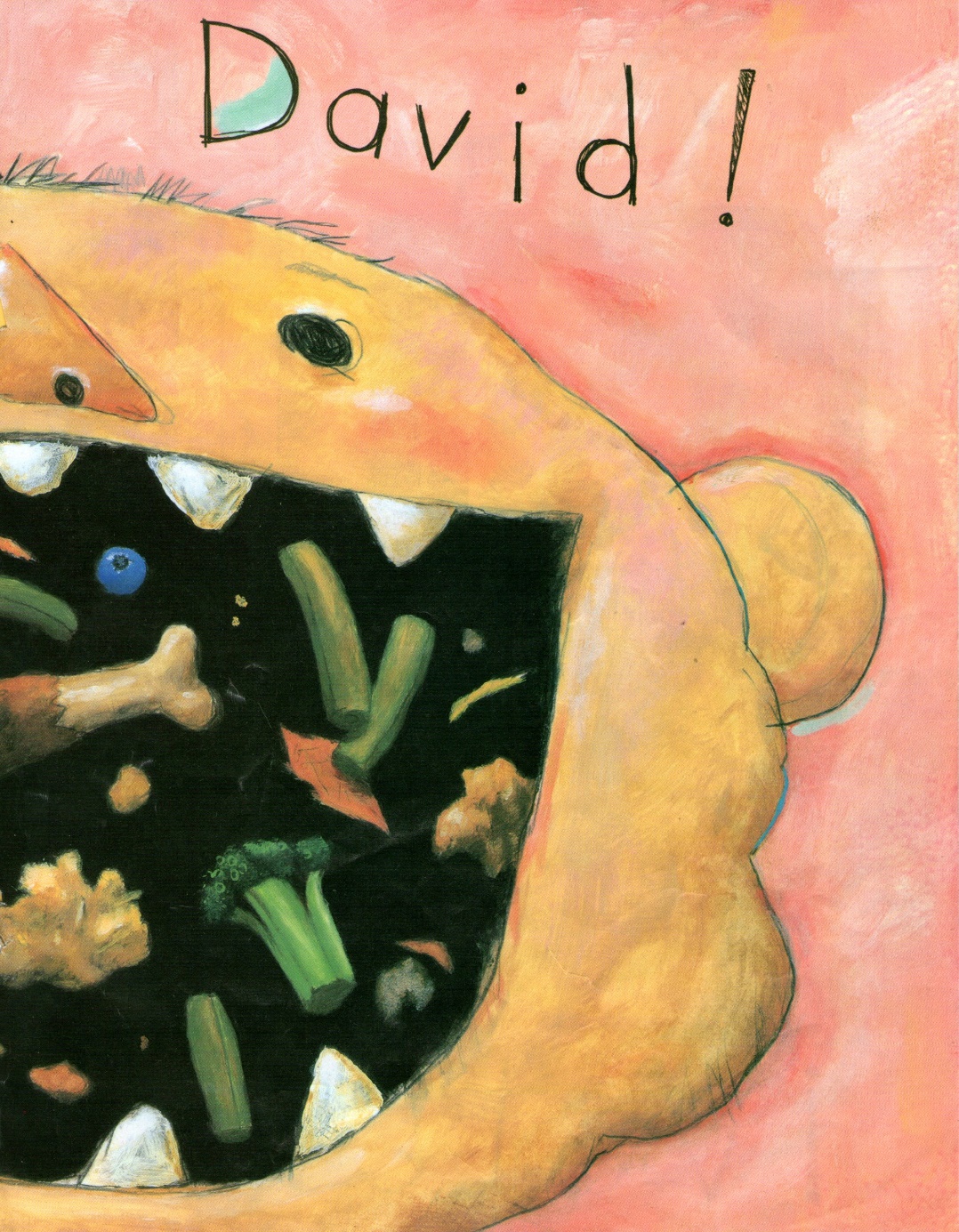 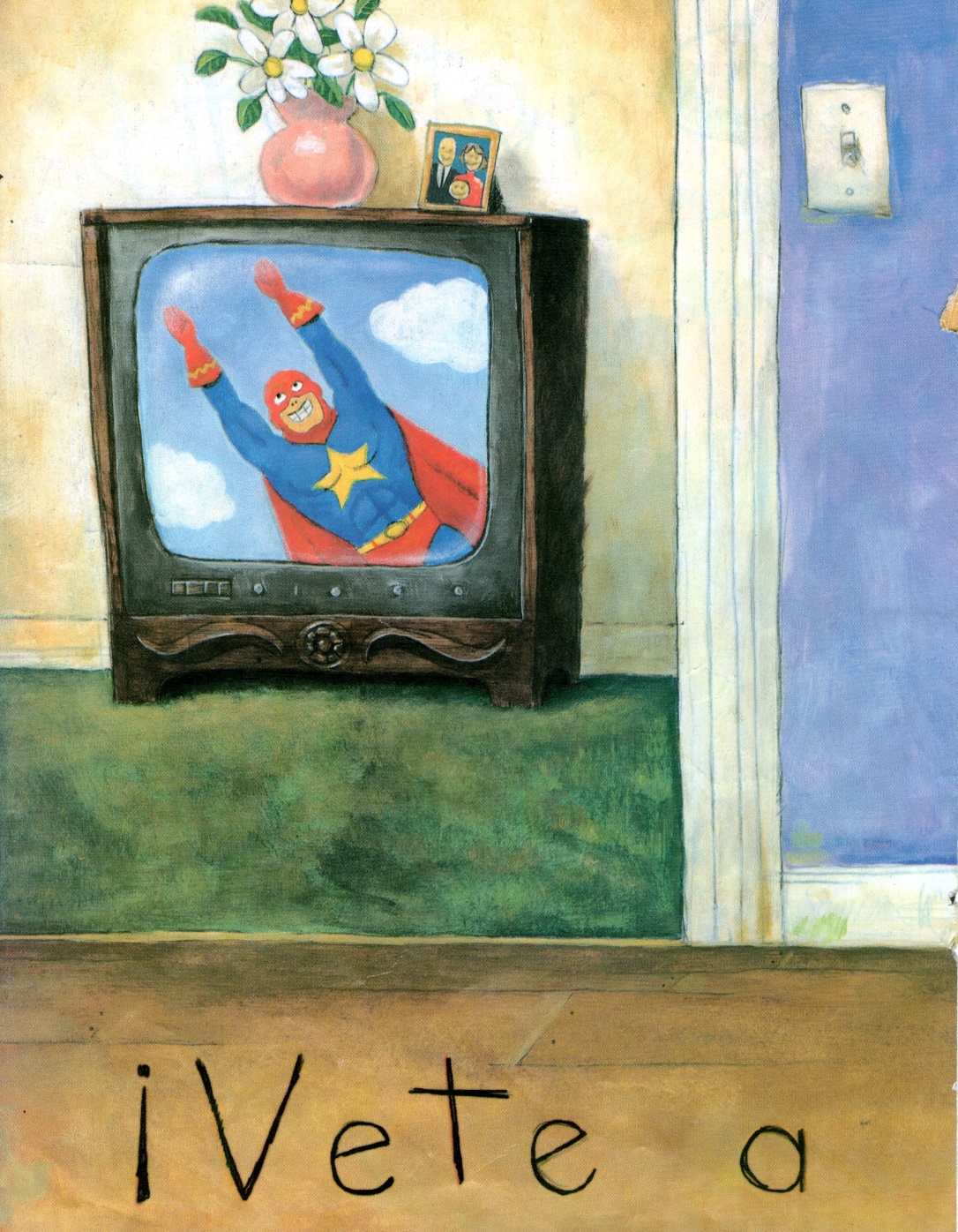 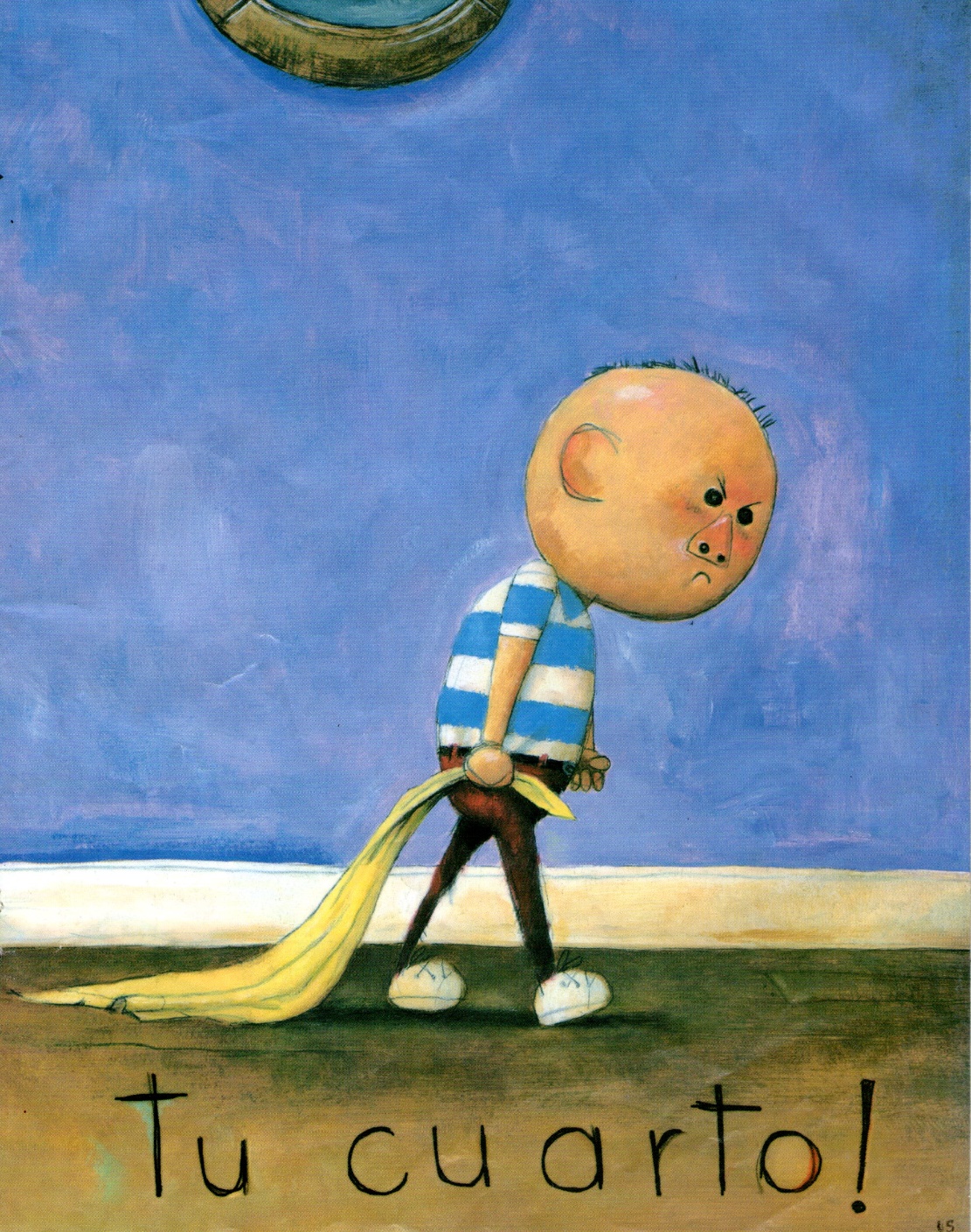 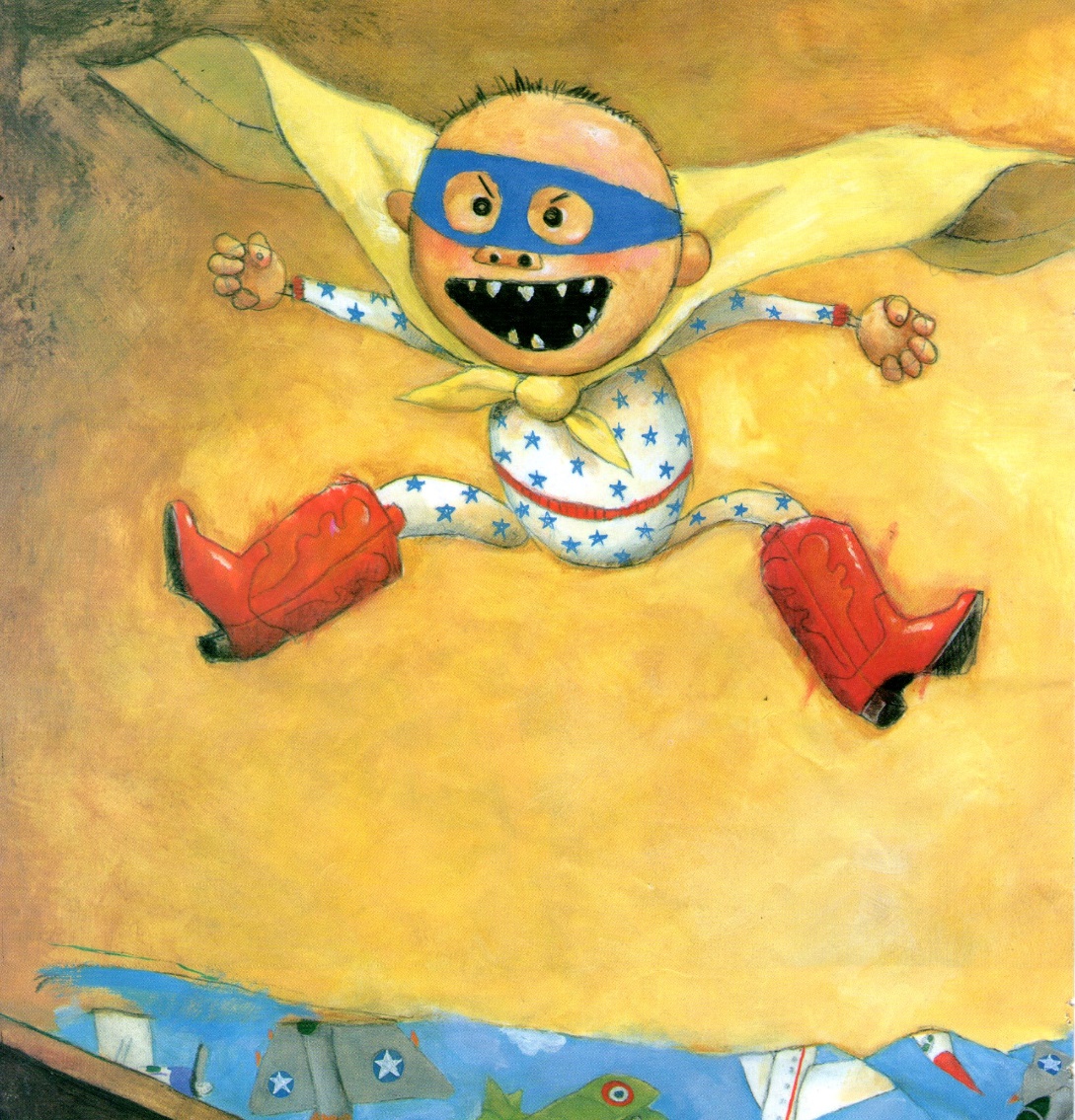 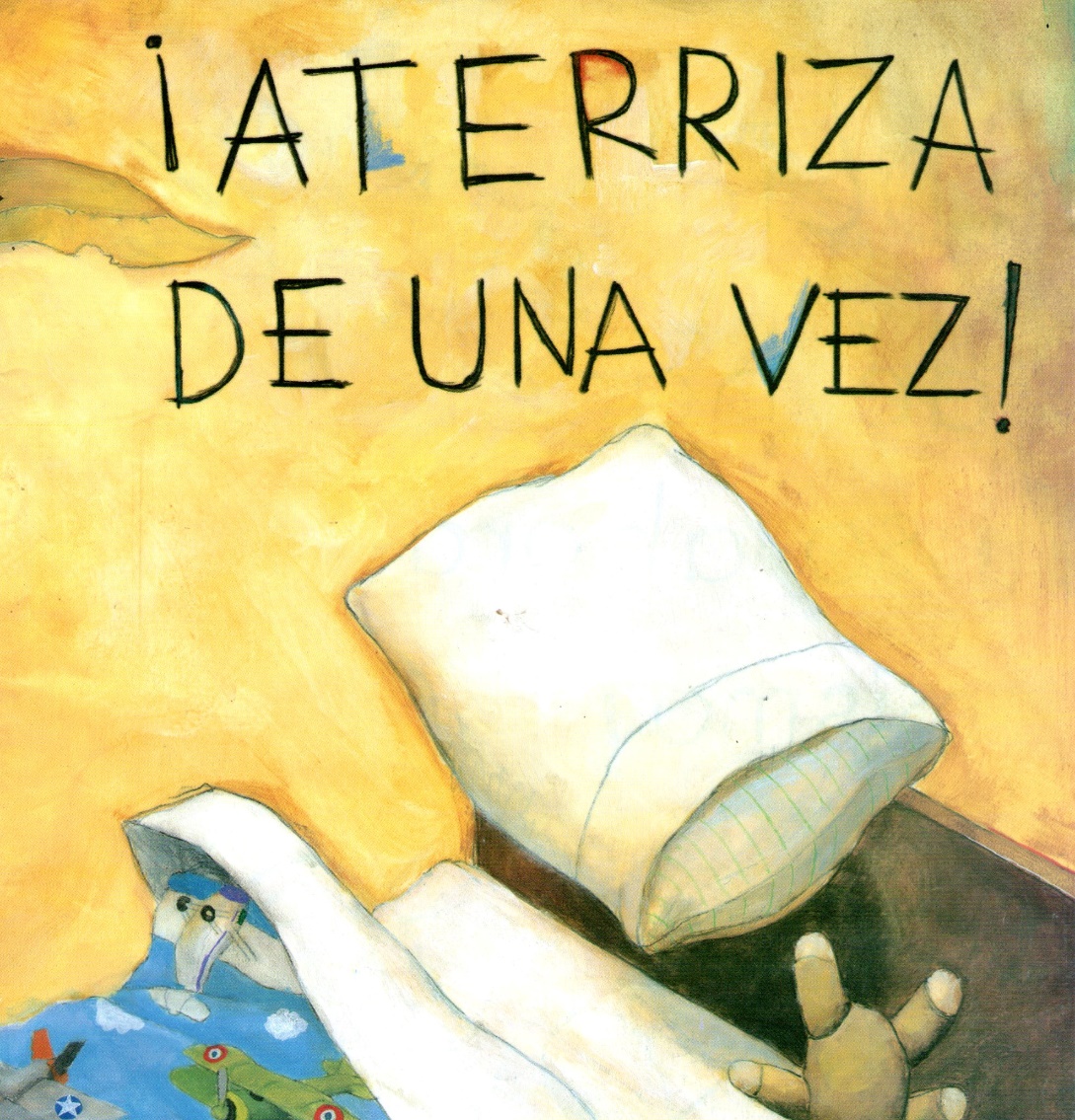 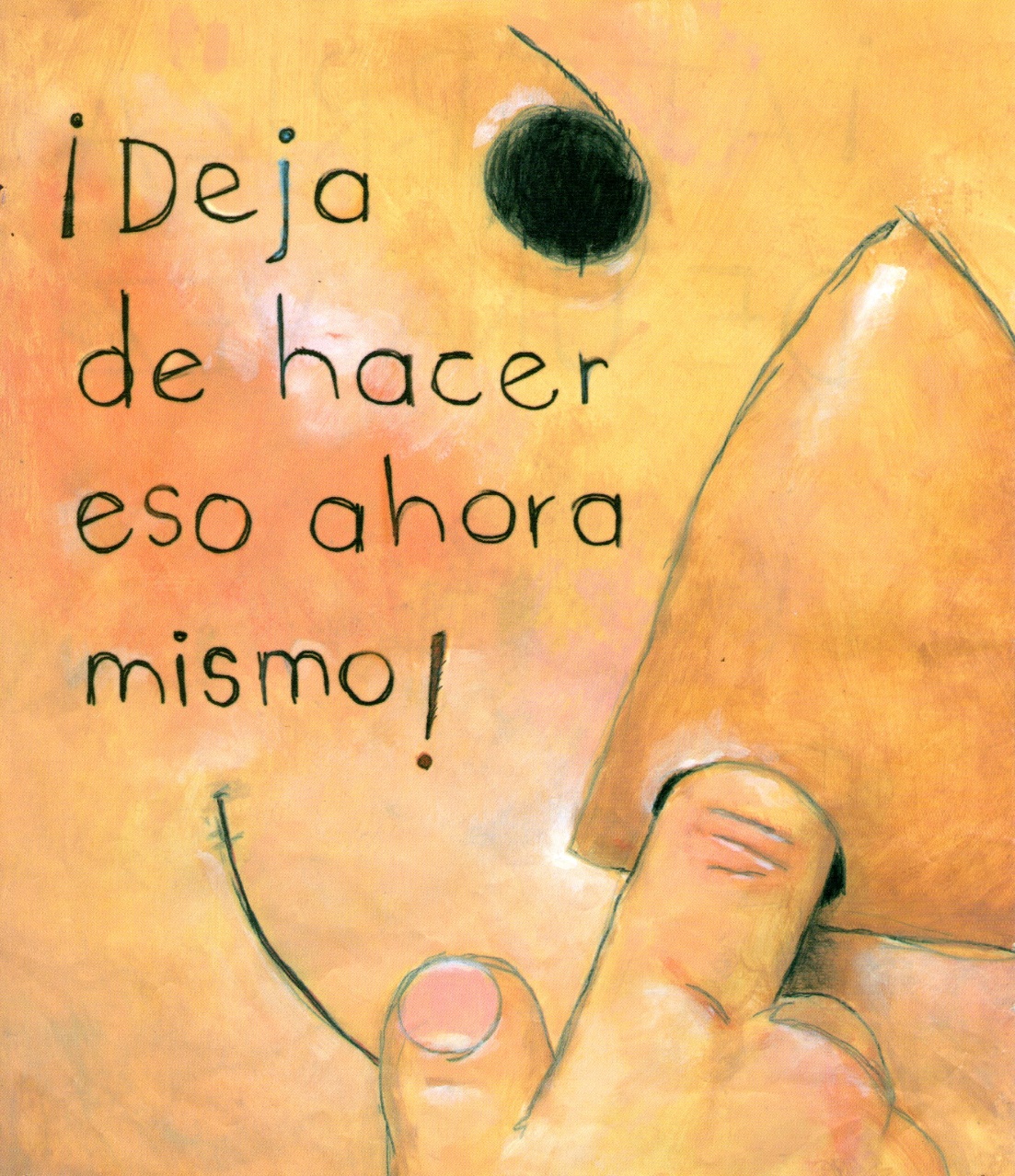 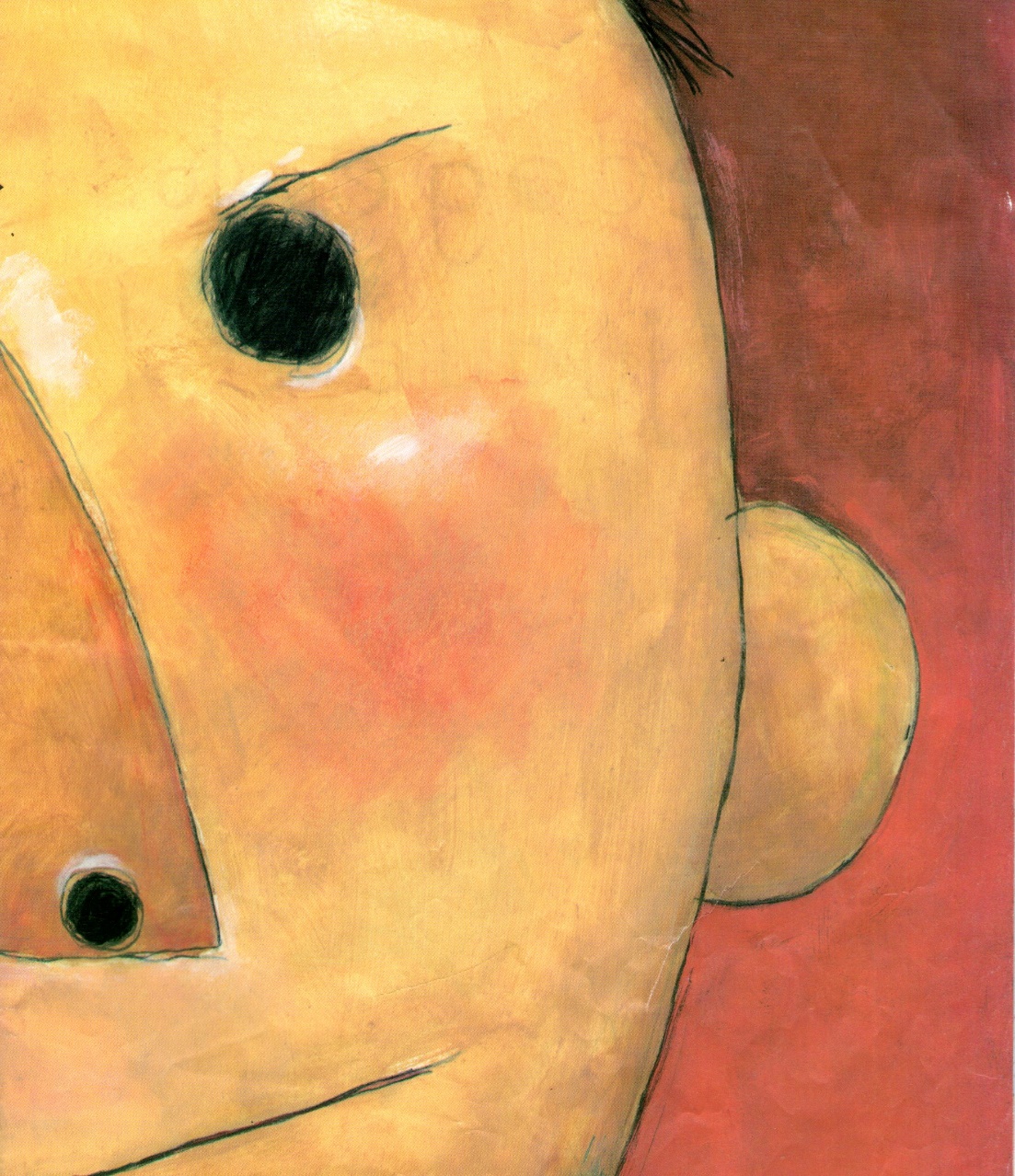 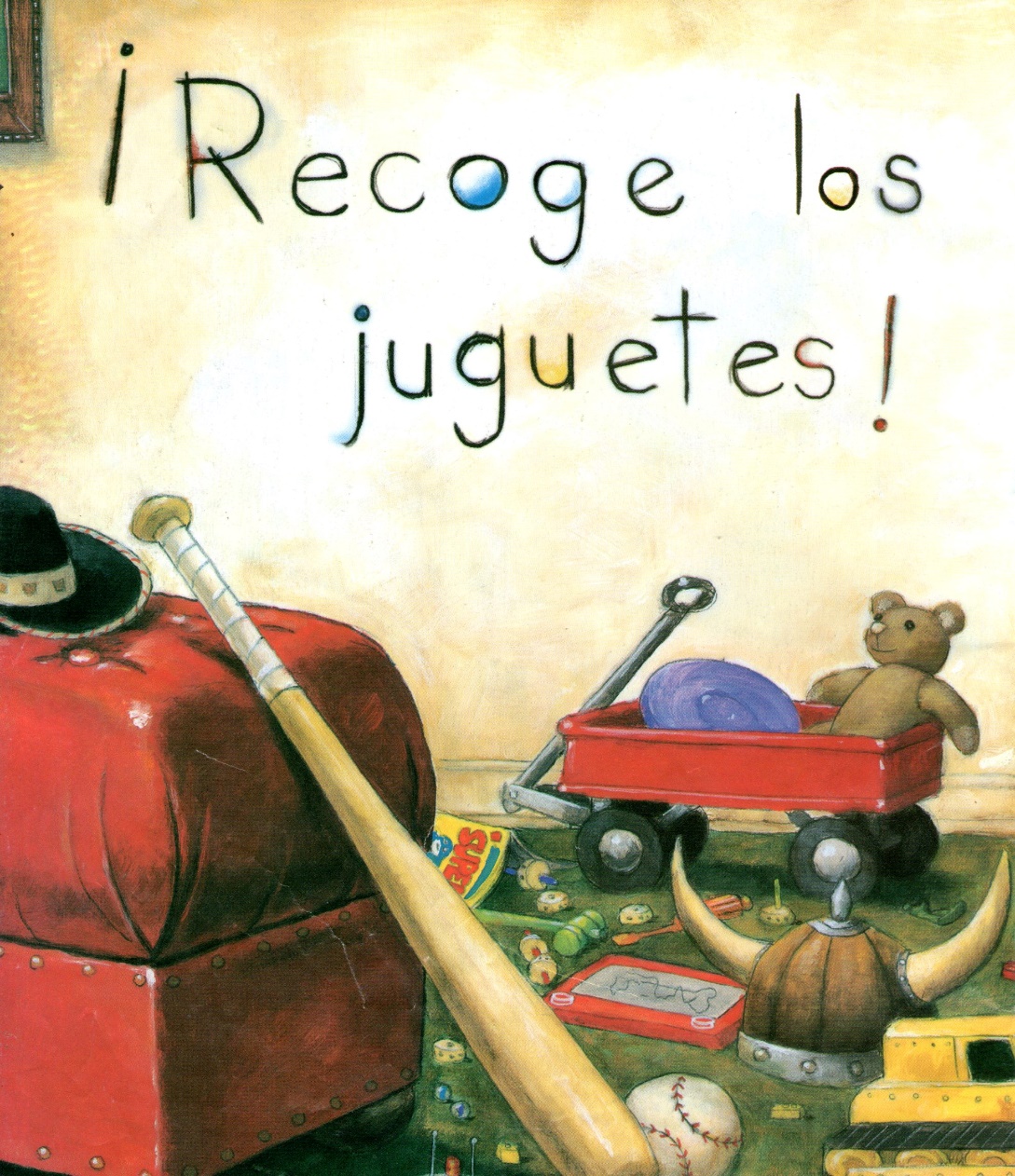 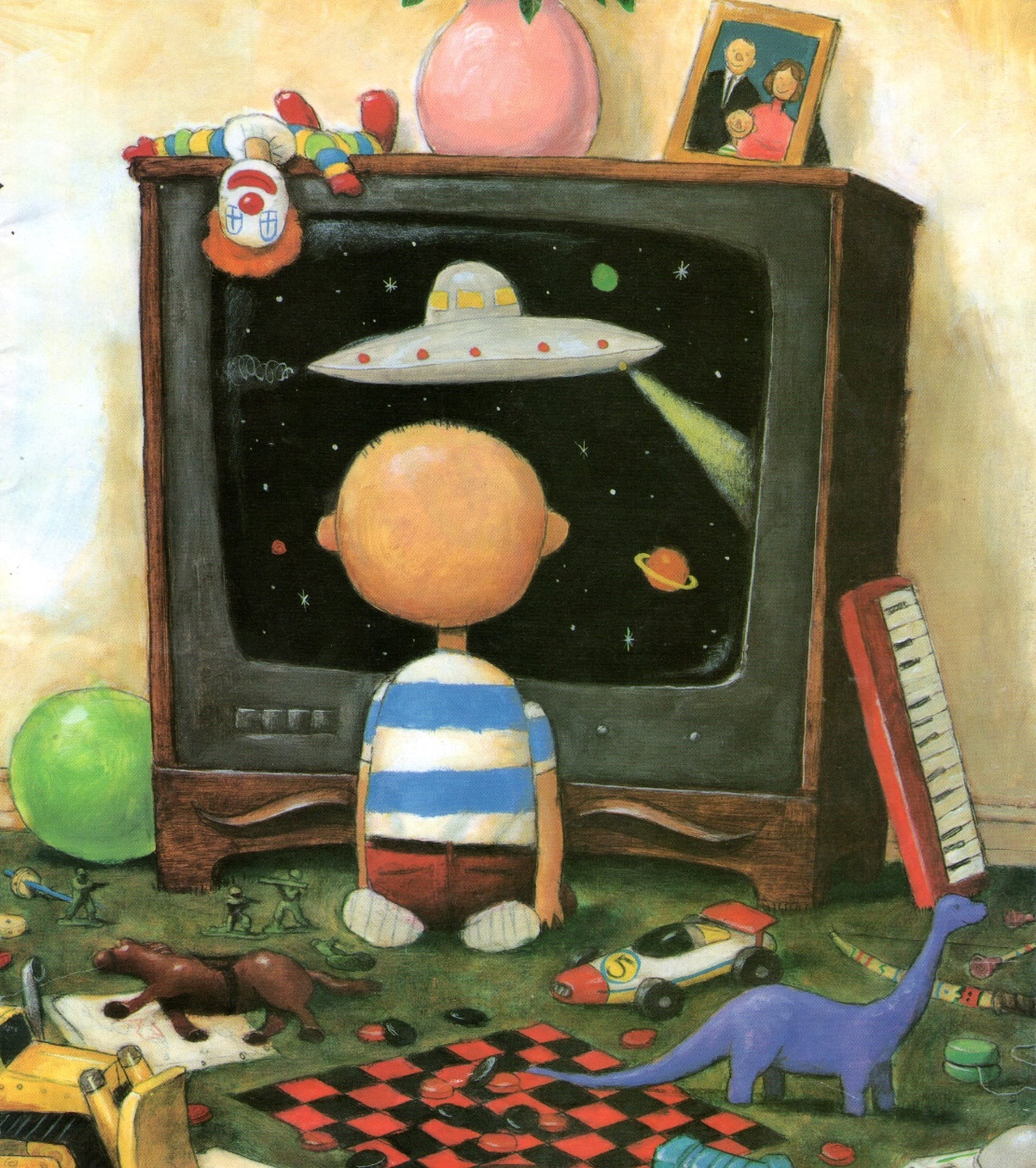 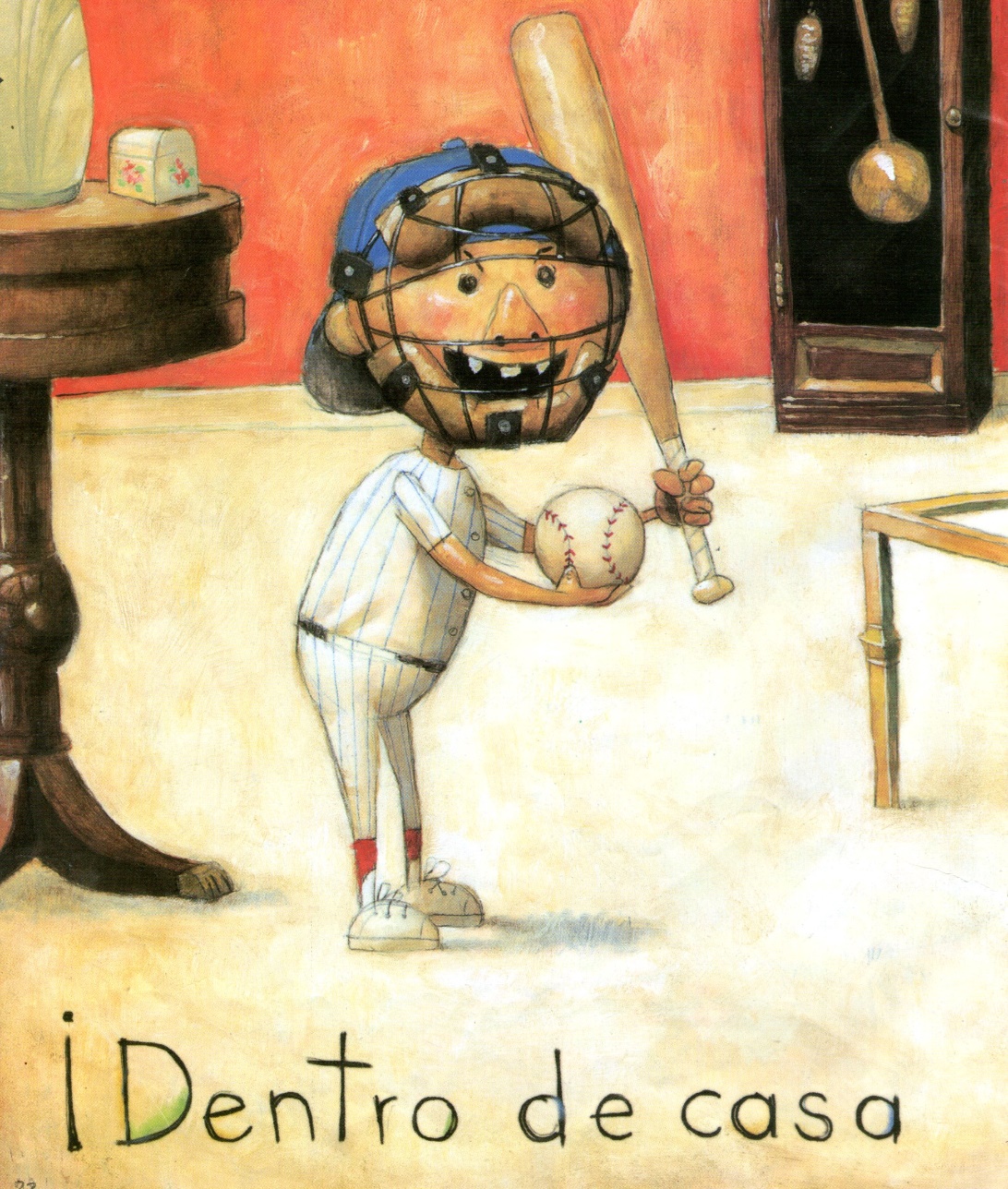 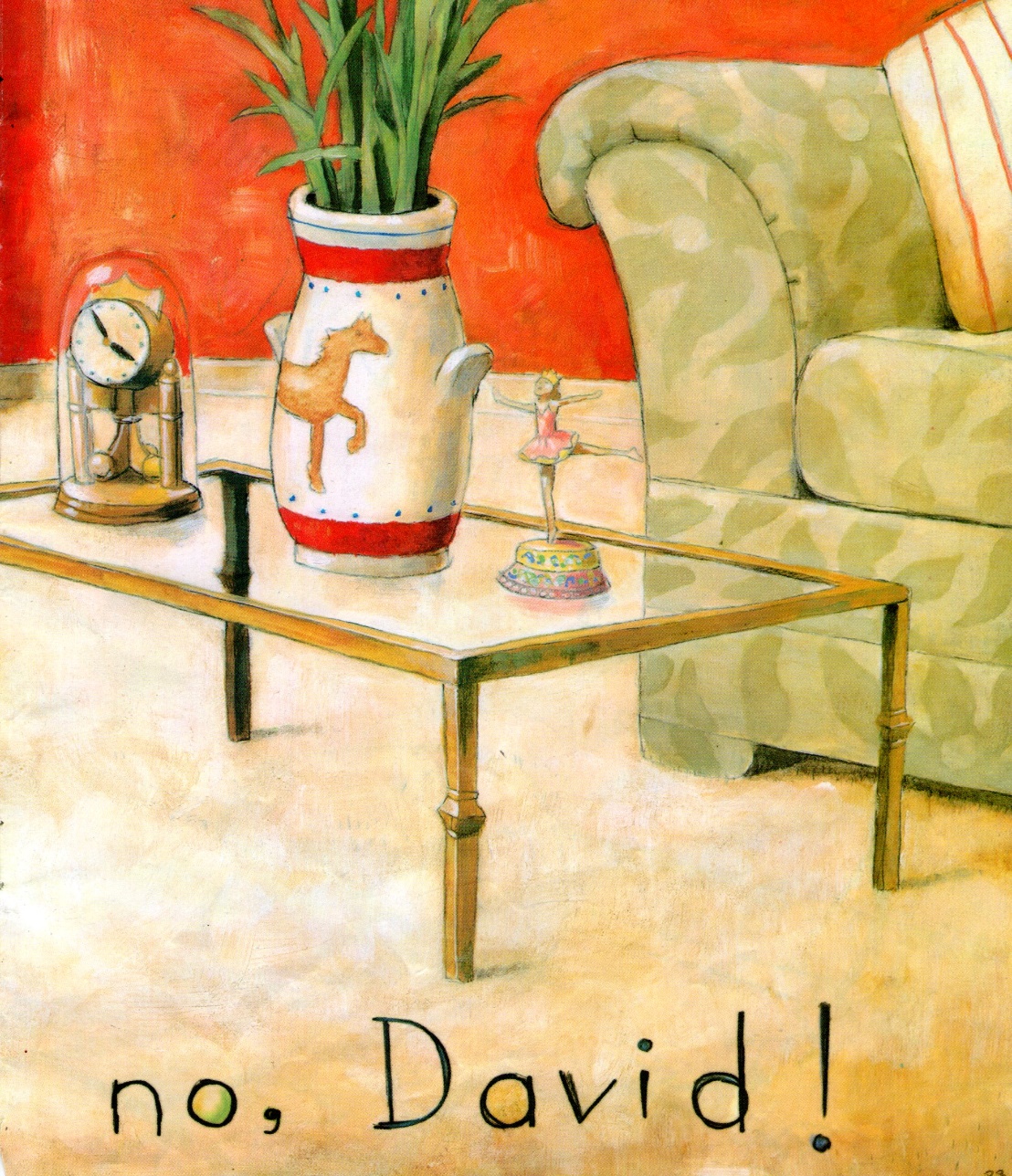 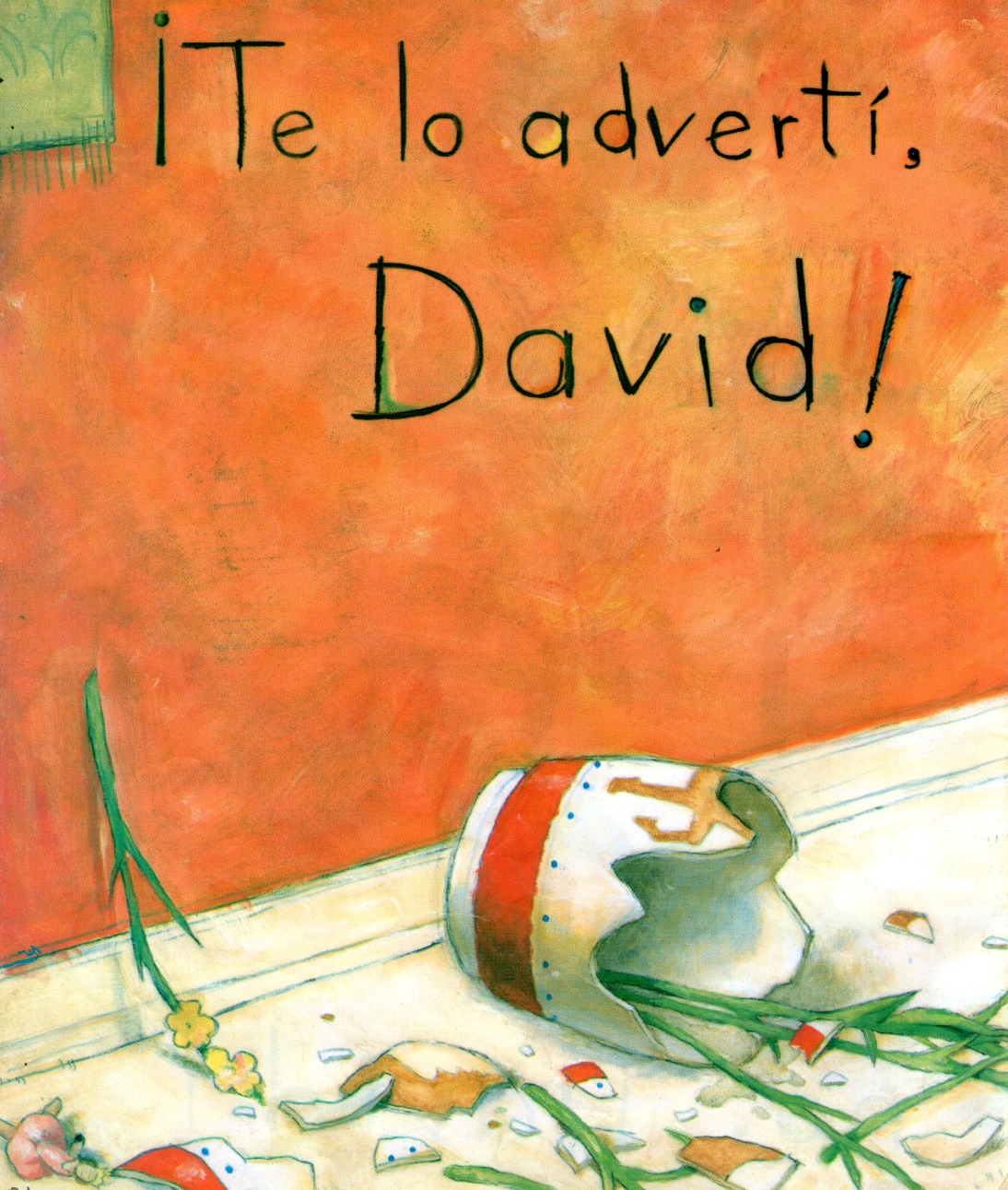 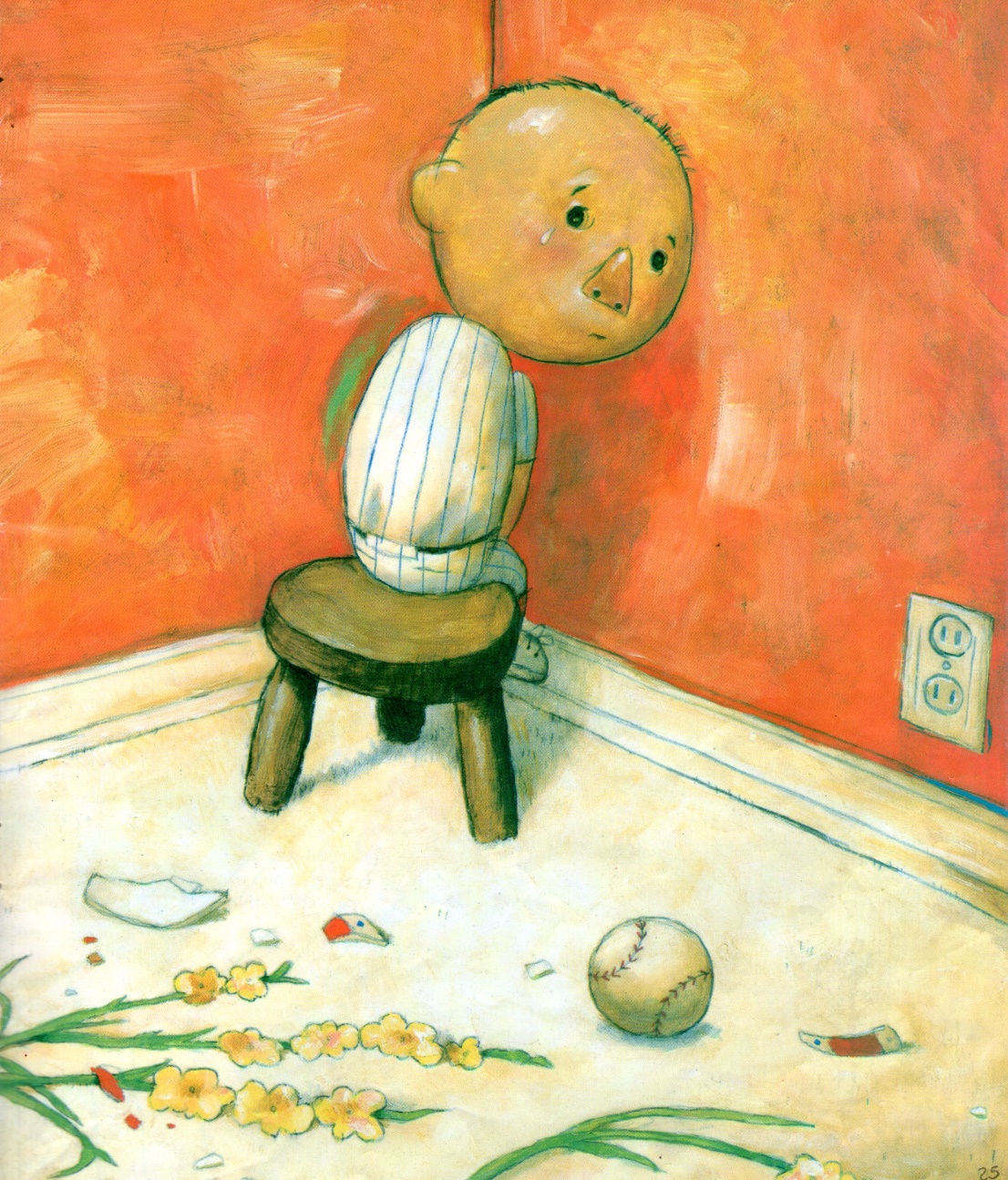 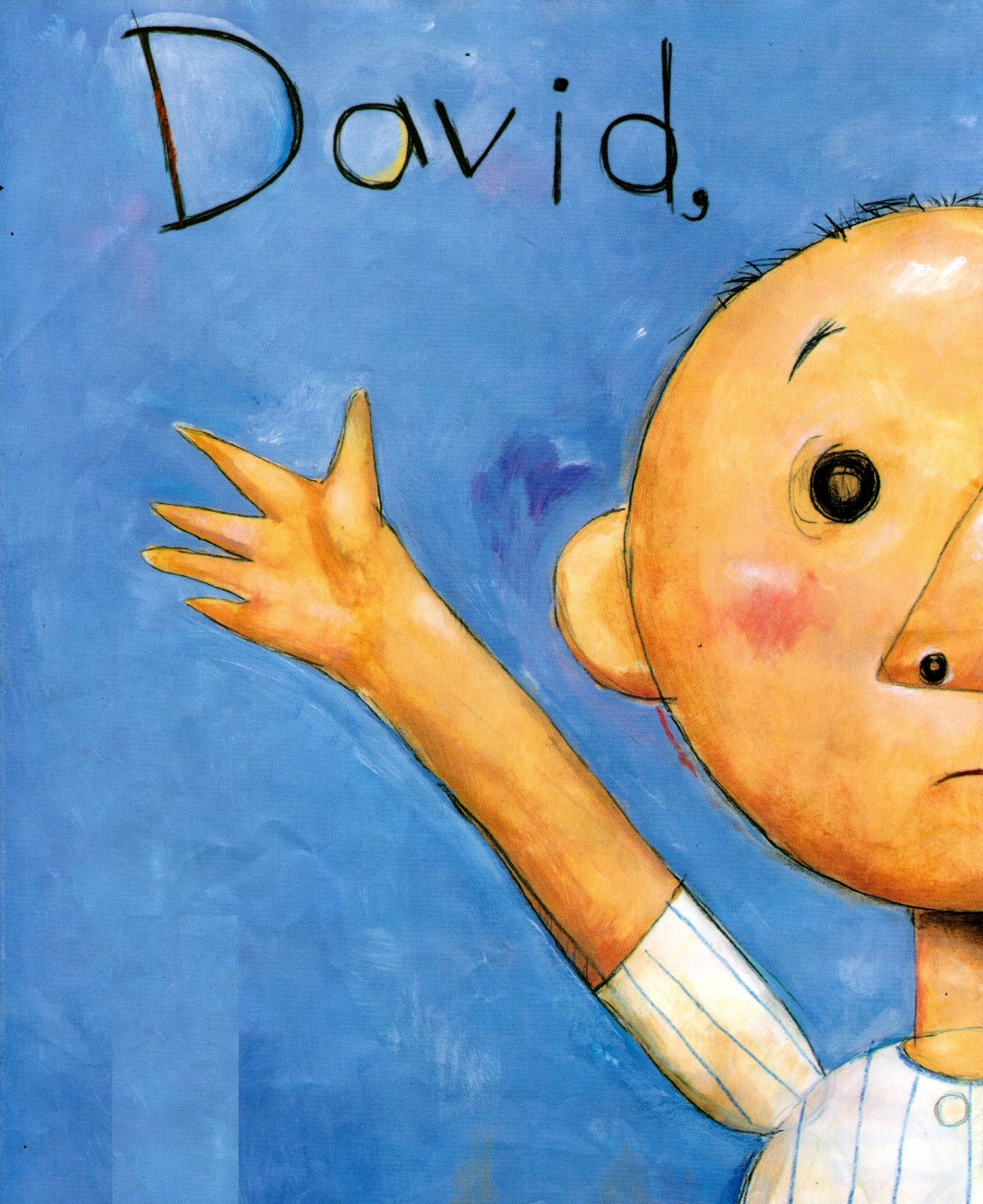 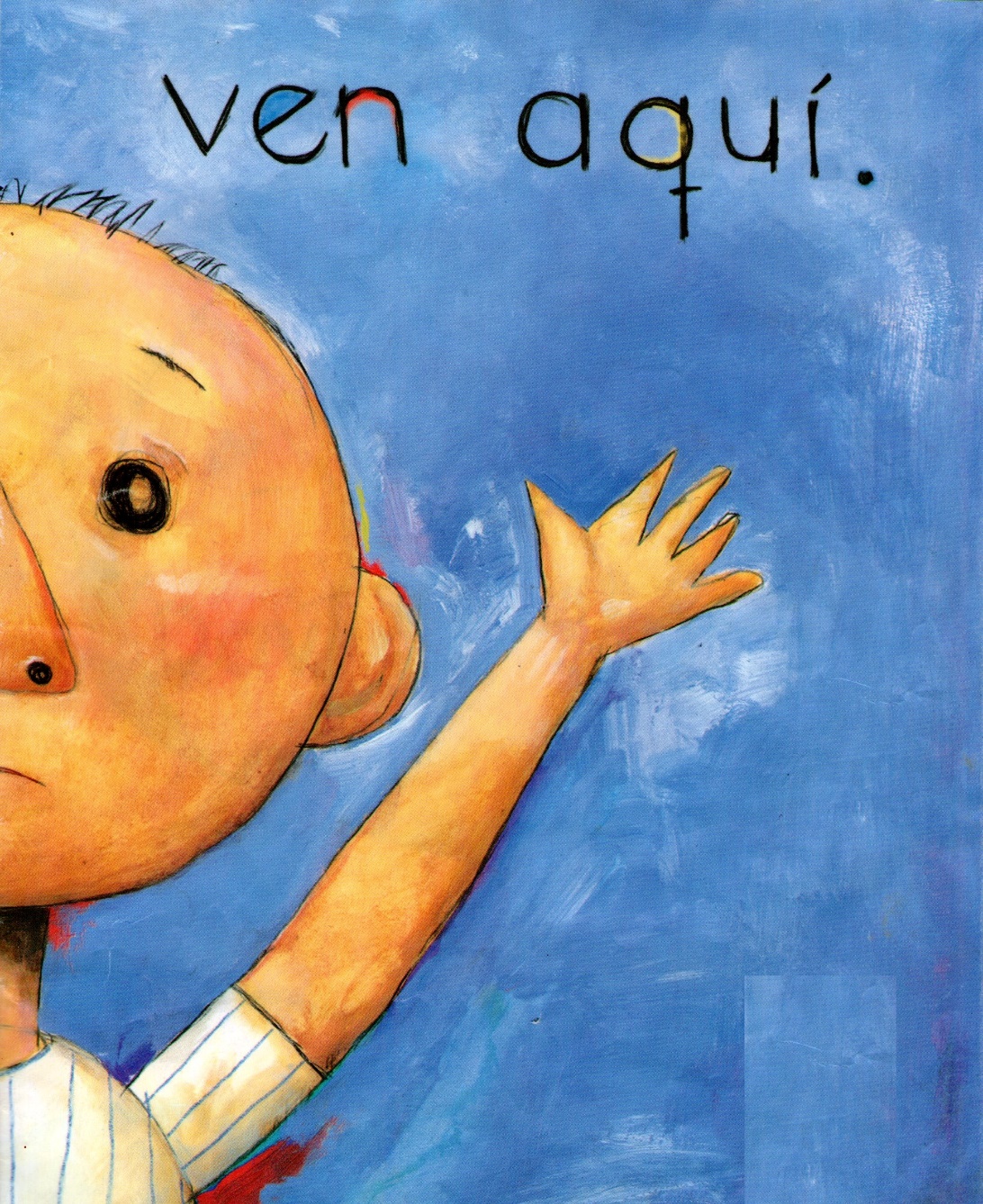 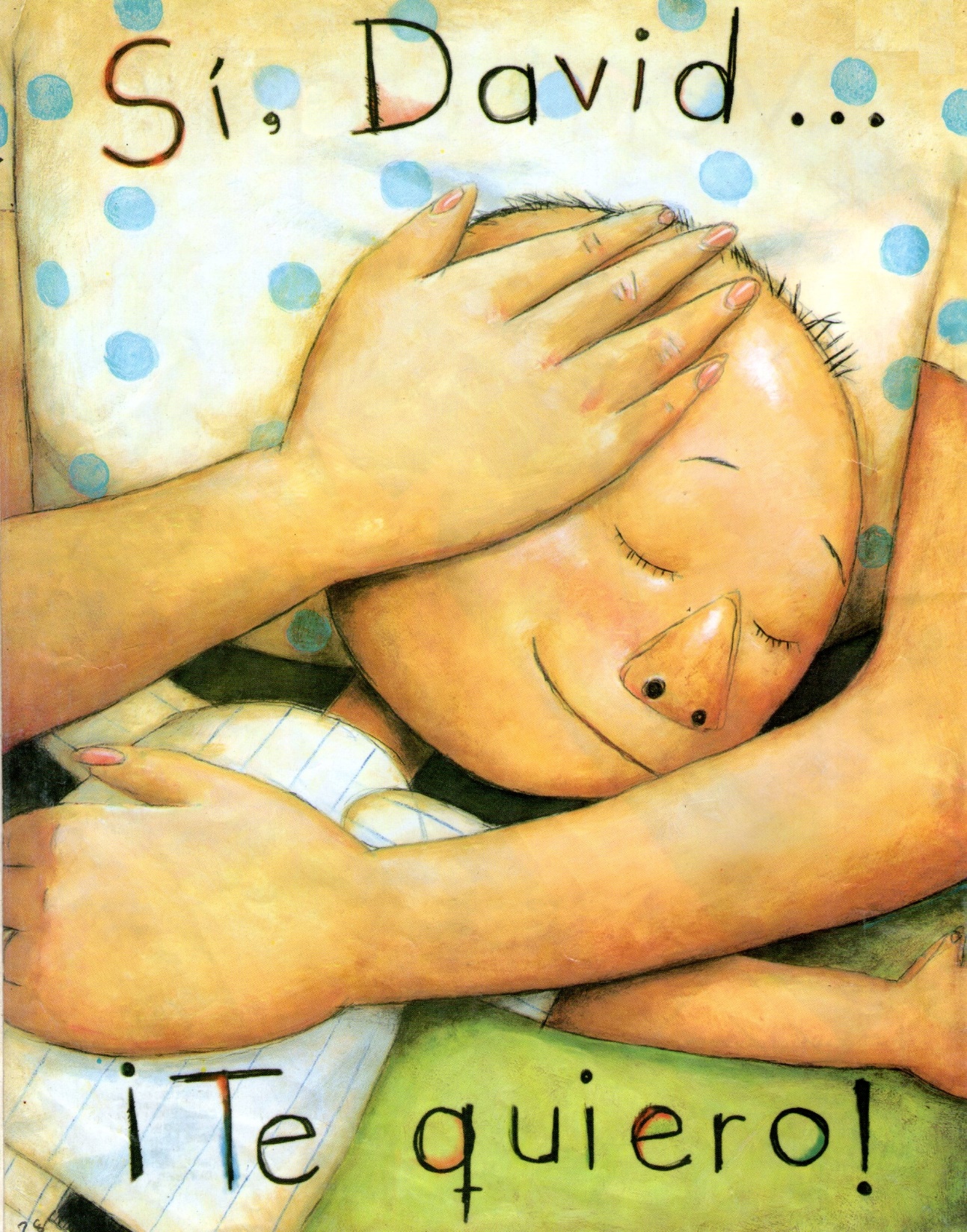 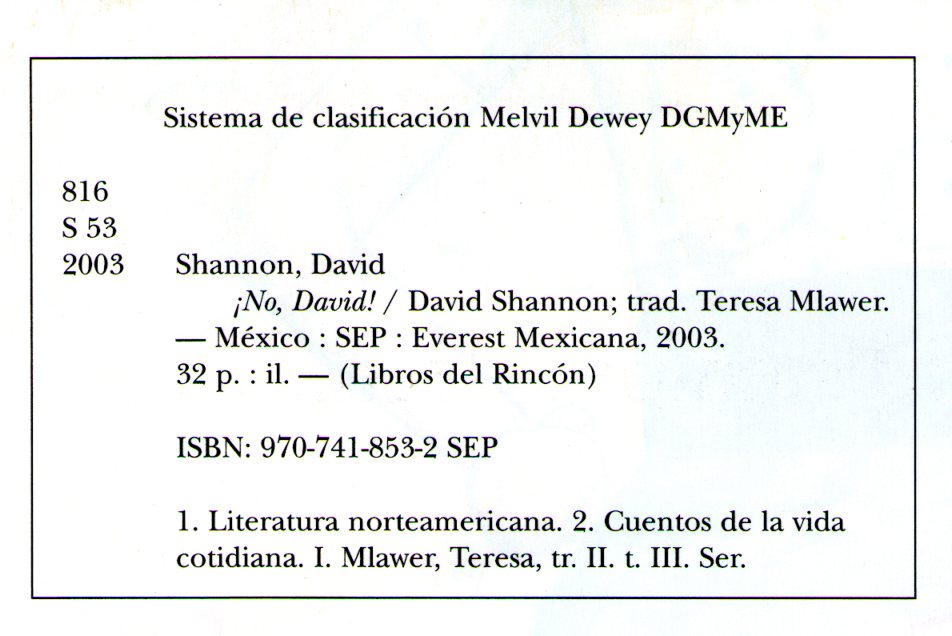 Cortesía de:
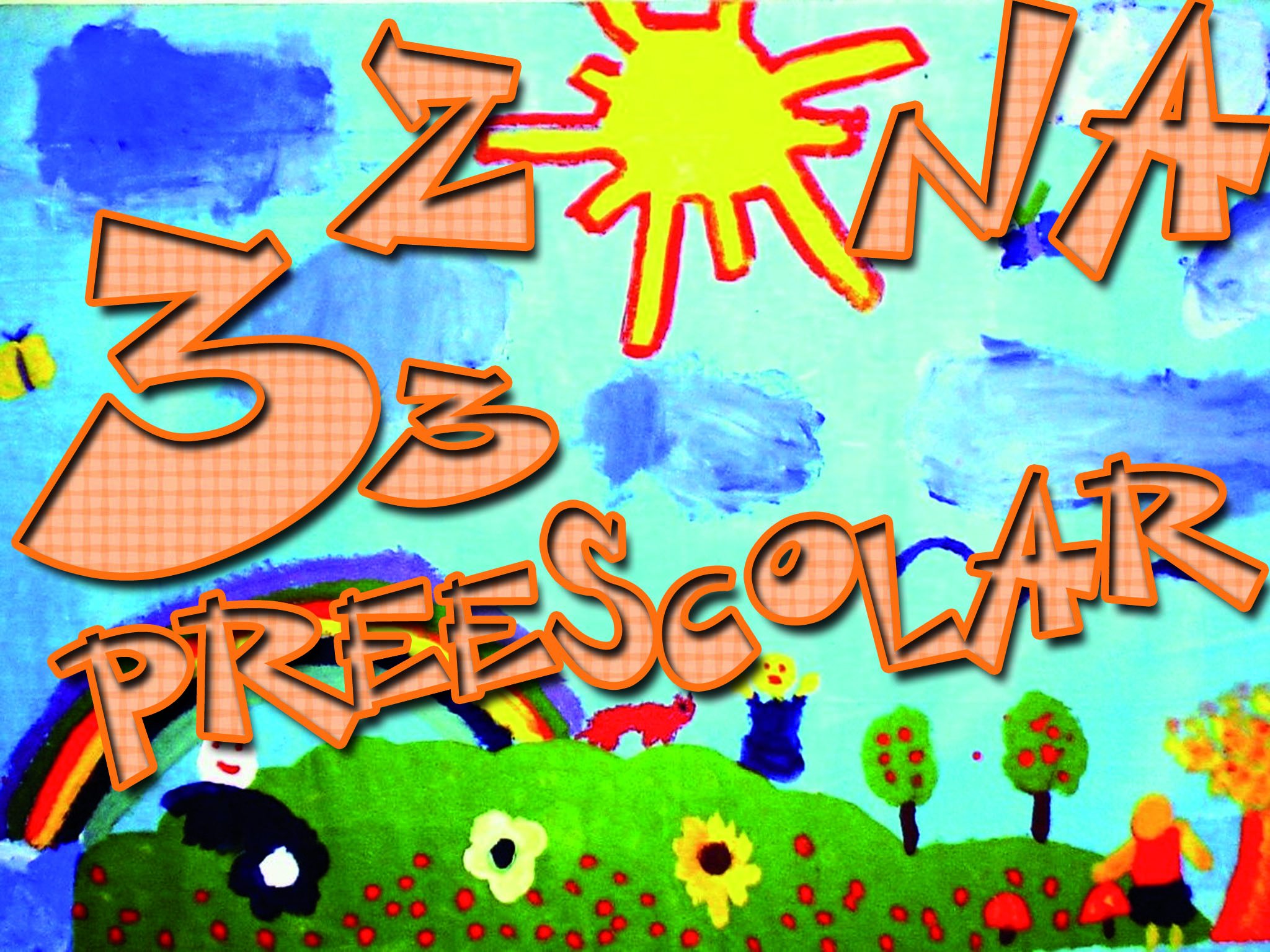